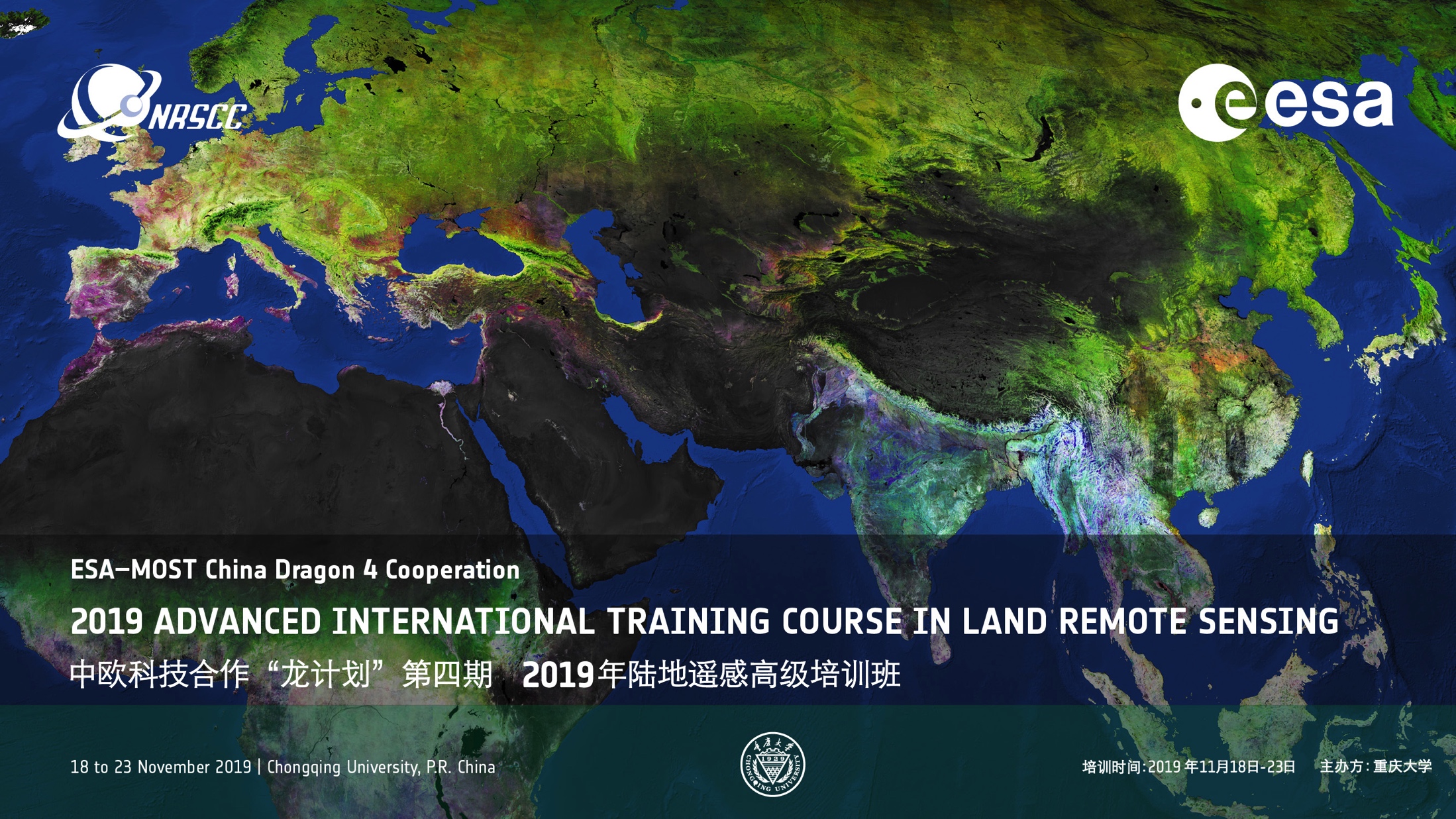 PolSARPro & Land Retrievals
Erxue Chen & Lei Zhao                Eric Pottier
Chinese Academy of Forestry
I.E.T.R - Univ Rennes 1, FR
Land cover classification from PolSAR data with PolSARPro
Outlines
Introduction

GF-3 PolSAR dataset

Practical
I. Introduction
1.1  General technique framework for remote sensing image classification
Final map
Ground true & reference data
classification legend for your specific project
Manual editing
Class delineation & Training sample designation
No
Yes
Training AOIs
Features extraction & Preliminary classification
Accuracy OK?
Final classification description definition
classification
Accuracy assessment
Check AOIs
Ground true & reference data
Class speckle filtering
Clump, sieve
I. Introduction
1.2  Classification system and legend defining
Classification system 
It is an abstract representation of the situation in the field using well defined diagnostic criteria
One define it as: “The ordering or arrangement of objects into groups or sets on the basis of their relationships”
A classification system is
scale independent: the classes should be applicable at any scale or level of detail; 
source independent: independent of the means used to collect information, whether it be through satellite imagery, aerial photography, field survey or using a combination of sources.
Remote sensing classification legend
It is the application of a classification system in a specific area using a defined mapping scale and specific data set


Classification legend is
Scale and cartographic representation dependent;
Data and mapping methodology dependent.
I. Introduction
1.3  Classification method introduction through PolSARPro
Pixel based Object based
UnsupervisedSupervised
-Currently only pixel based classifier
-Object based is not available
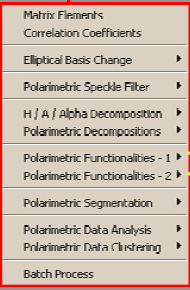 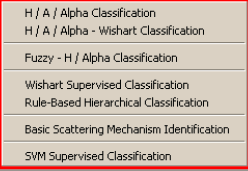 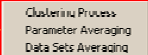 I. Introduction
1.4  Feature selection and transformation
Features available  in PolSARPro:
(1) Matrix elements, eg. [T3]
(2) Polarimetric  decomposition features
        eg. H/A/Alpha decomposition
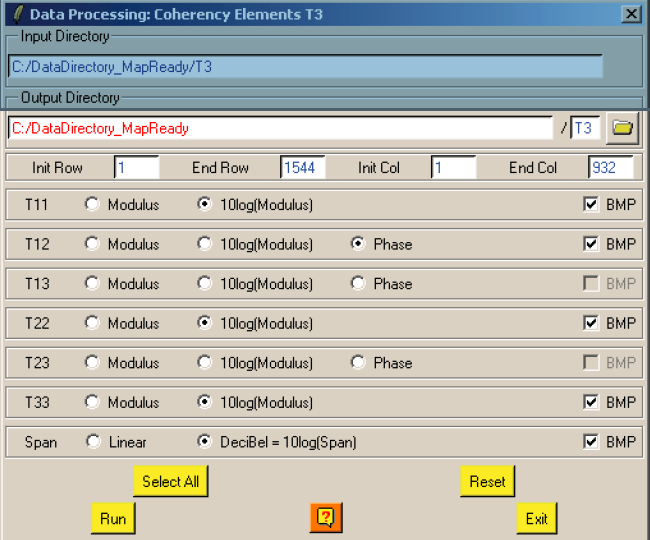 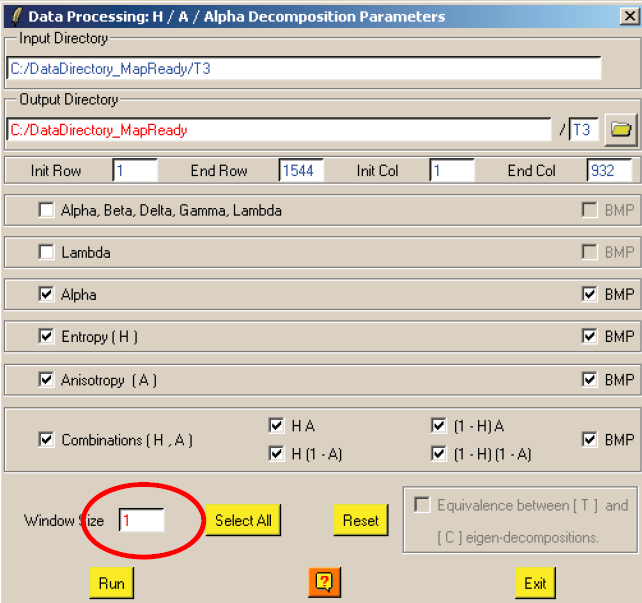 All the elements can be used as features
I. Introduction
1.4  Feature selection and transformation
Features available  in PolSARPro:
(2) Polarimetric  decomposition features and many others  provided by PolSARPro:
But it does not mean the more the better for classification:

Dimension disaster problem:
With fixed training samples, accuracy increases with dim to  one maximum acc., then decreases
The key reason is there  are correlations between features , and more feature needs more training samples to solve the classification model.
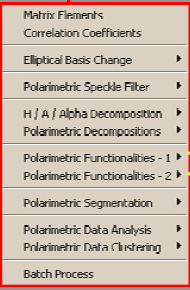 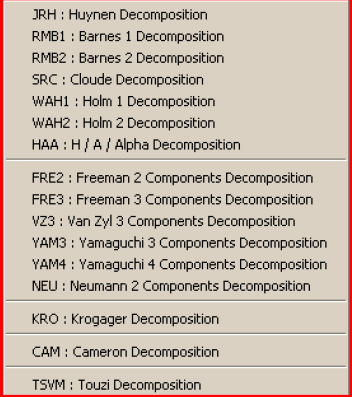 PorSARPro solution:

SVM supervised classification, lets you to choose features.
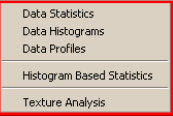 I. Introduction
1.5  Classifier training and testing
“spectral classes “ and “informative classes”
Spectral classes
Classes can be spectrally  separated, optical remote sensing
Classes can be separated by polarmteric  mechanism or PolSAR data itself
Informative classes:  useful  for real applications
But,
Without training it is harder to get informative classes
Un-supervised classification
Supervised classification
RS data
RS data
Unsupervised classification
Classifier training
Training samples
Spectral classes
Classes combination
Informative classes
Accuracy testing samples
Informative classes
Map output
Map output
II. GF-3 PolSAR dataset
2.1 The Specifications of GF-3 Satellite
Advantages:
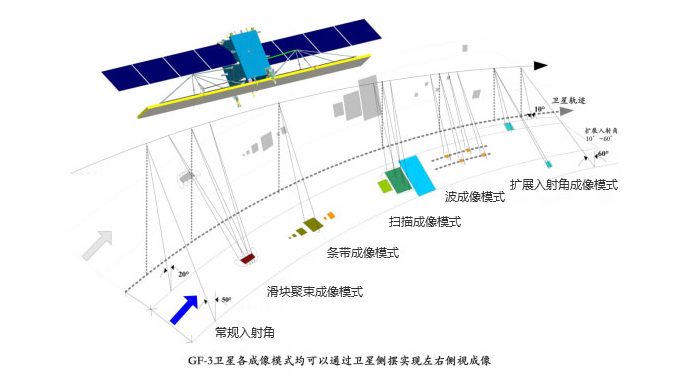 High spatial resolution (1 m)
Multi imaging mode (12 types)
Universal application (Ocean, Disaster reduction, Meteorology)
II. GF-3 PolSAR dataset
2.1 The Specifications of GF-3 Satellite
Spotlight
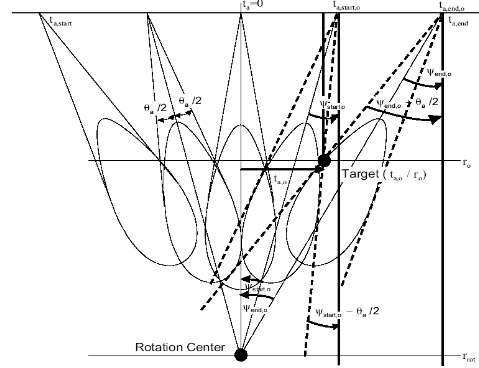 Stripmap
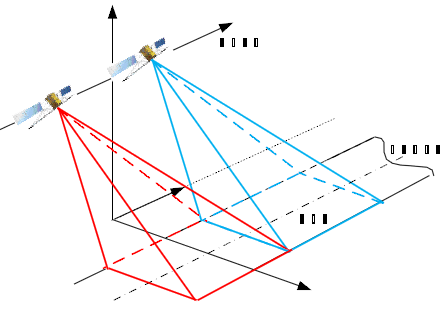 ScanSAR
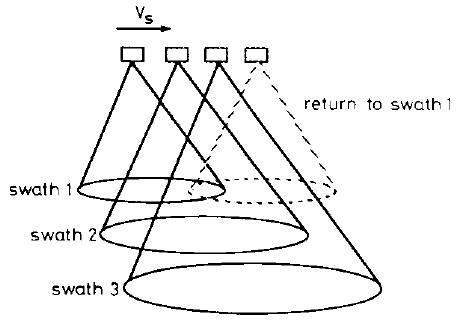 II. GF-3 PolSAR dataset
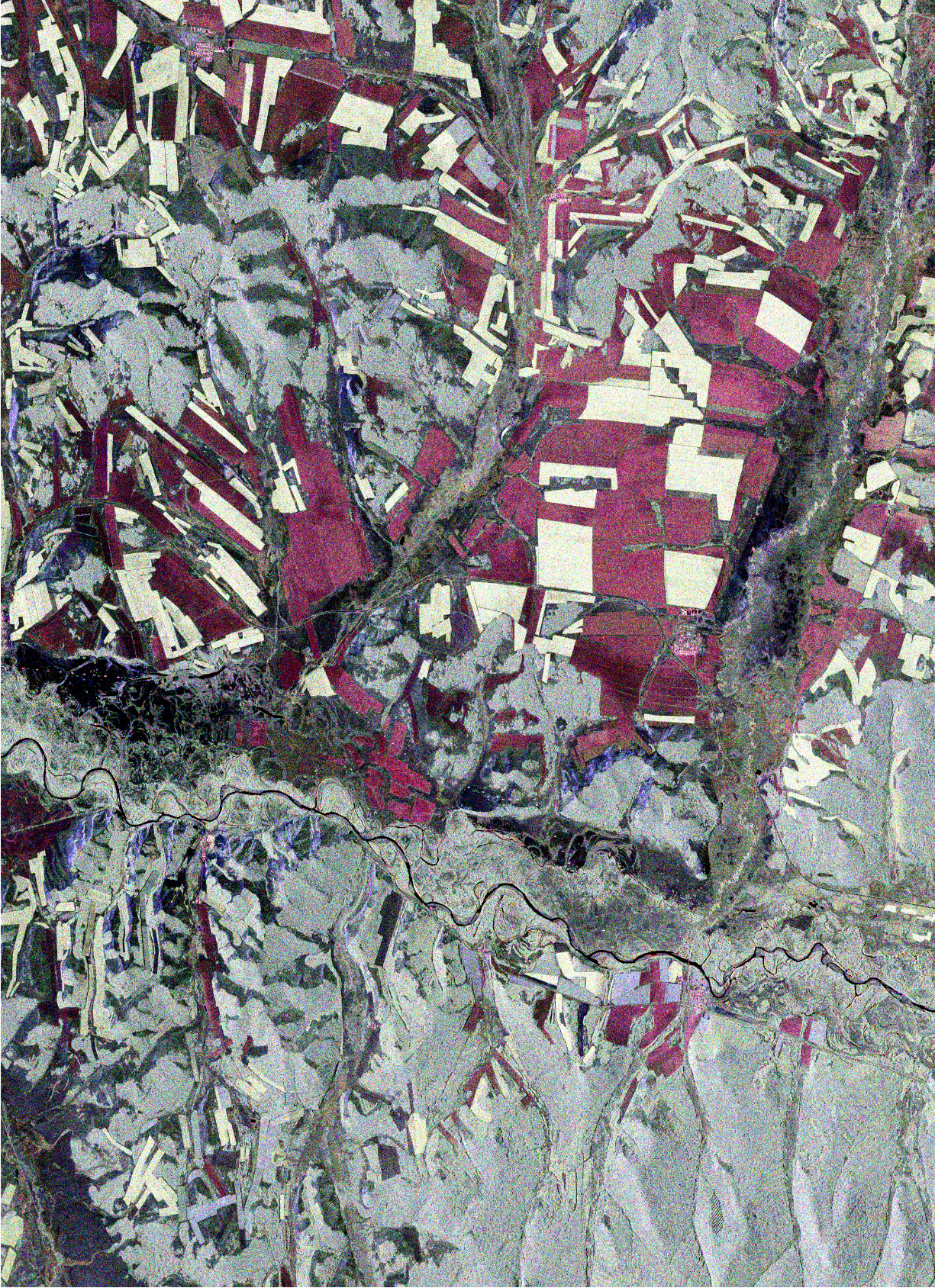 Test Area
2.2 Practical Data of GF-3
Range
GF-3 PolSAR Data
Observation Mode: 
QPSΙ (Quad Polarization Strip Ι) 
Observation Date: 
Aug. 03. 2017. 
Pixel Spacing(azimuth×range): 
5.01 m × 4.50 m. 
Center incidence angle: 
48.8°
Azimuth
Calibrated and Multi-look ( 2 × 2) processed Result (Pauli RGB)
II. GF-3 PolSAR dataset
2.3 GF-3 PolSAR PauliRGB and the key landcover types
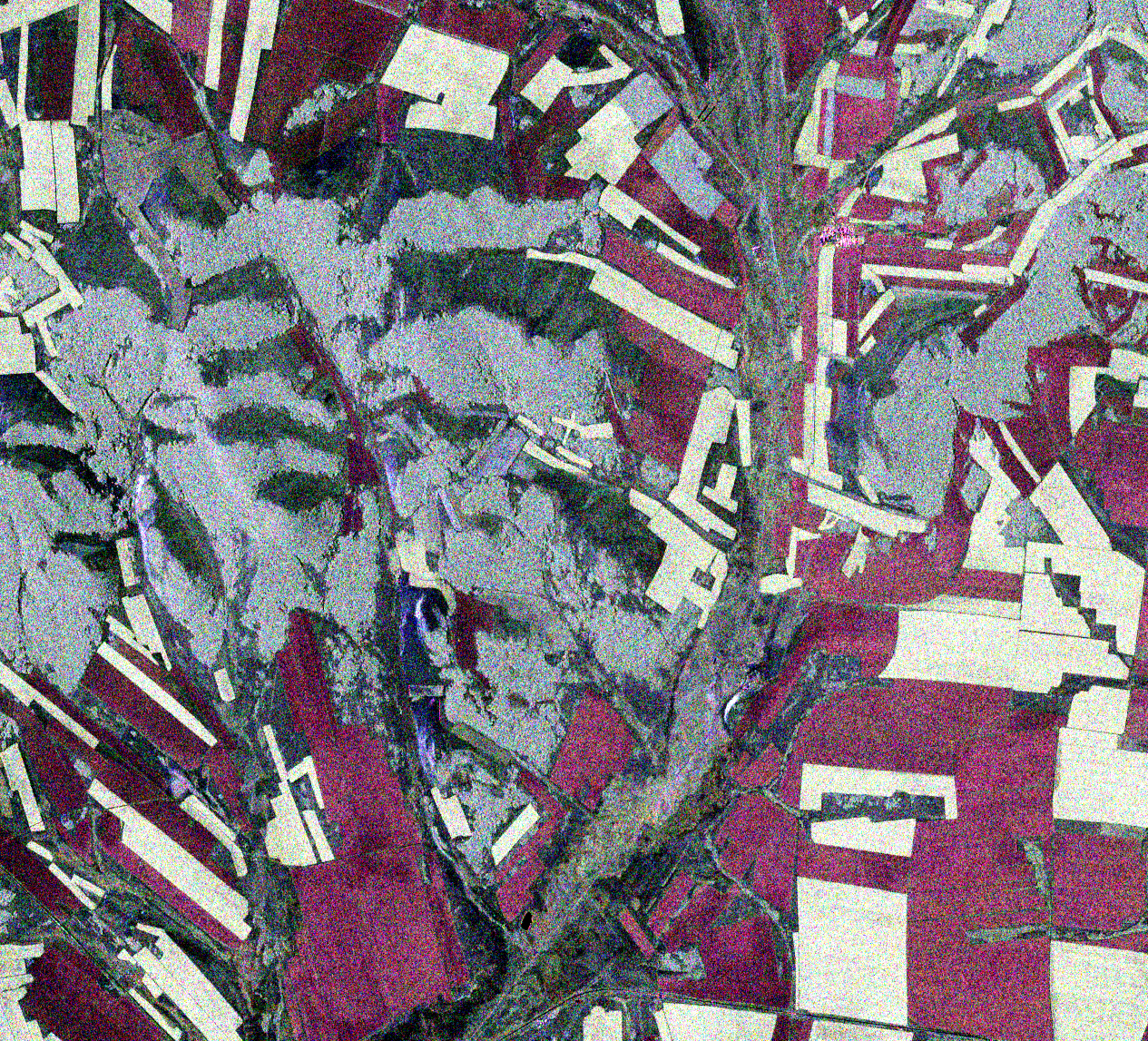 Forest
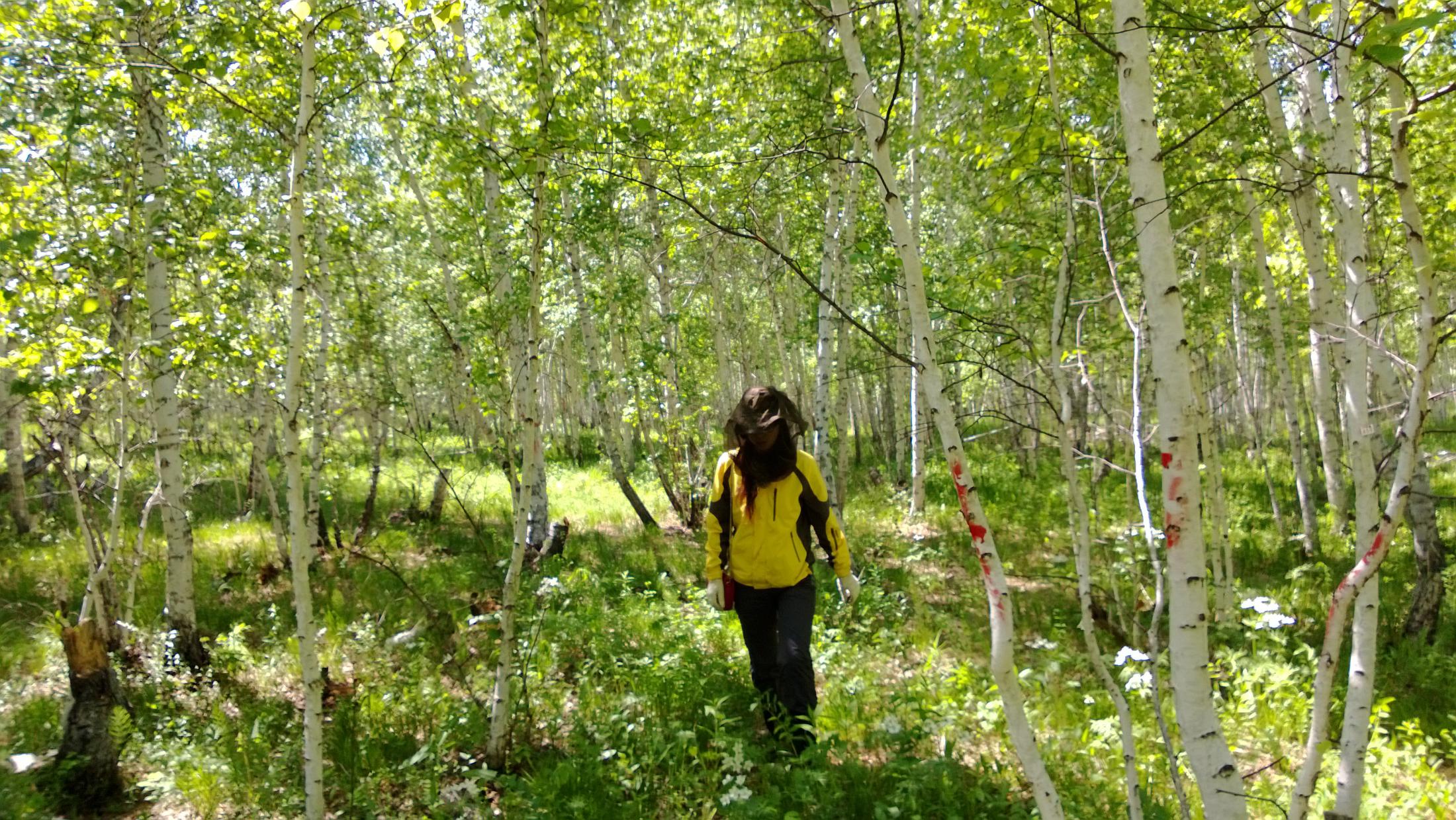 Subset Test Area
II. GF-3 PolSAR dataset
2.3 GF-3 PolSAR PauliRGB and the key landcover types
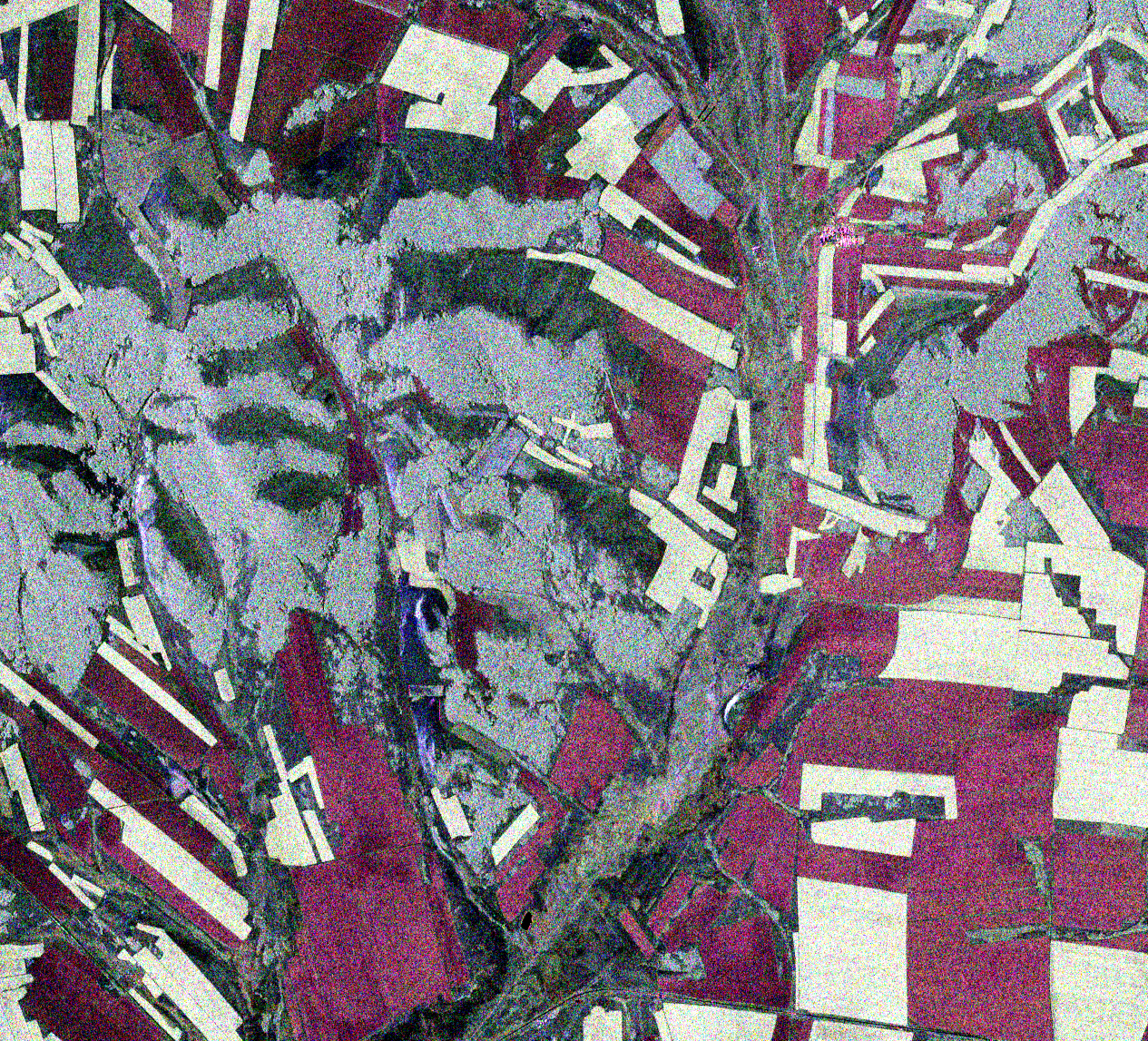 Wheat
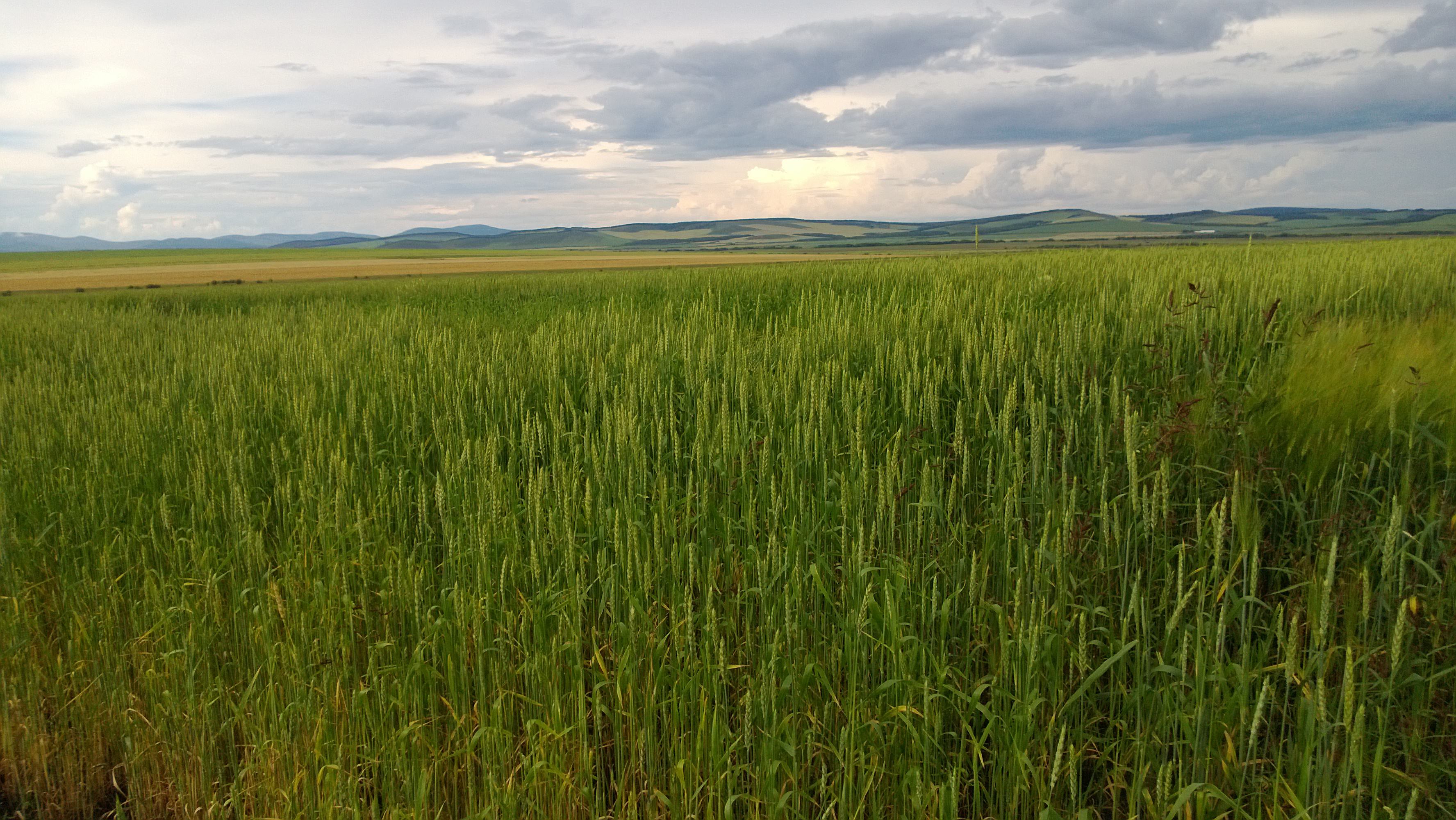 Subset Test Area
II. GF-3 PolSAR dataset
2.3 GF-3 PolSAR PauliRGB and the key landcover types
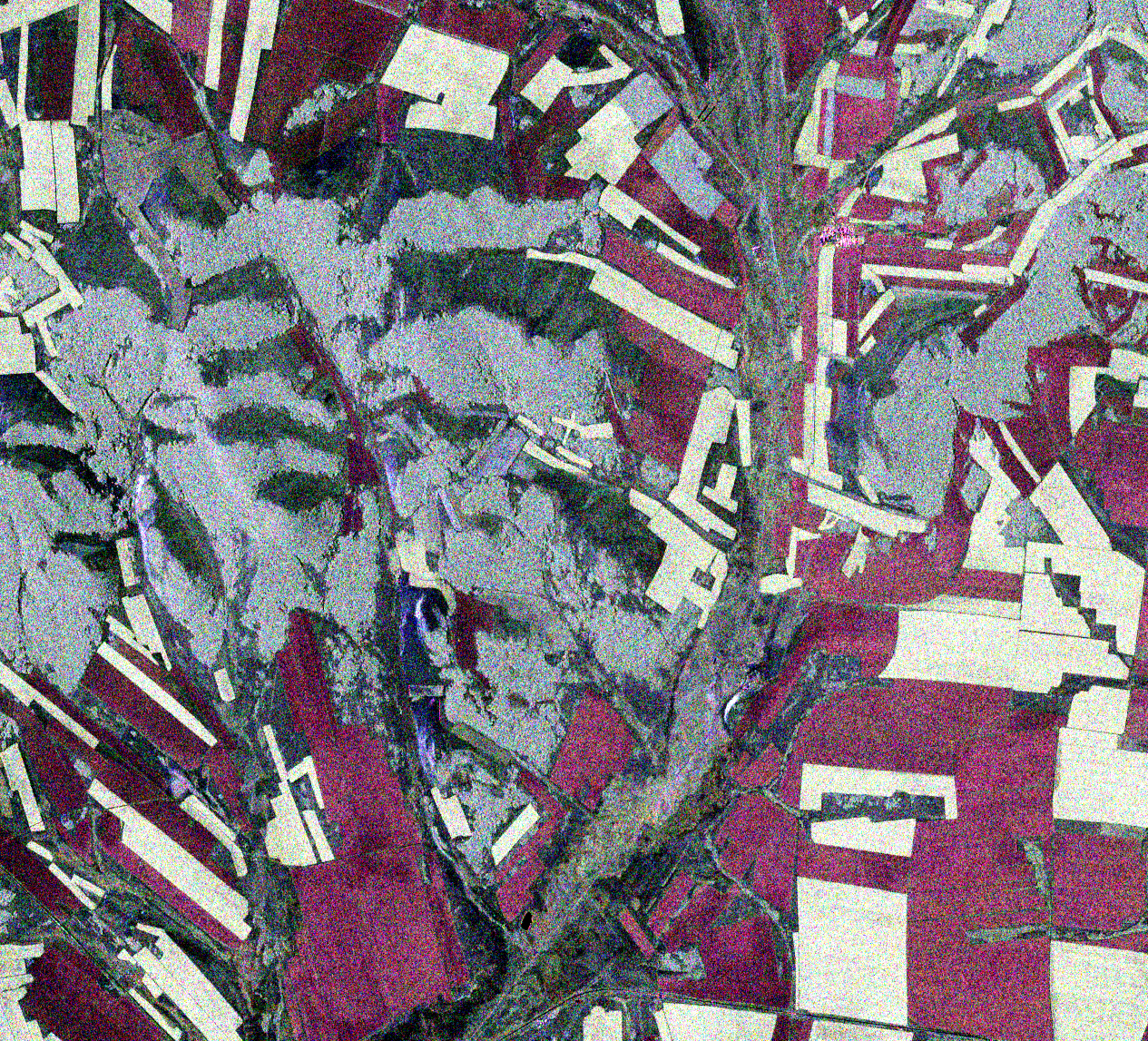 Cole
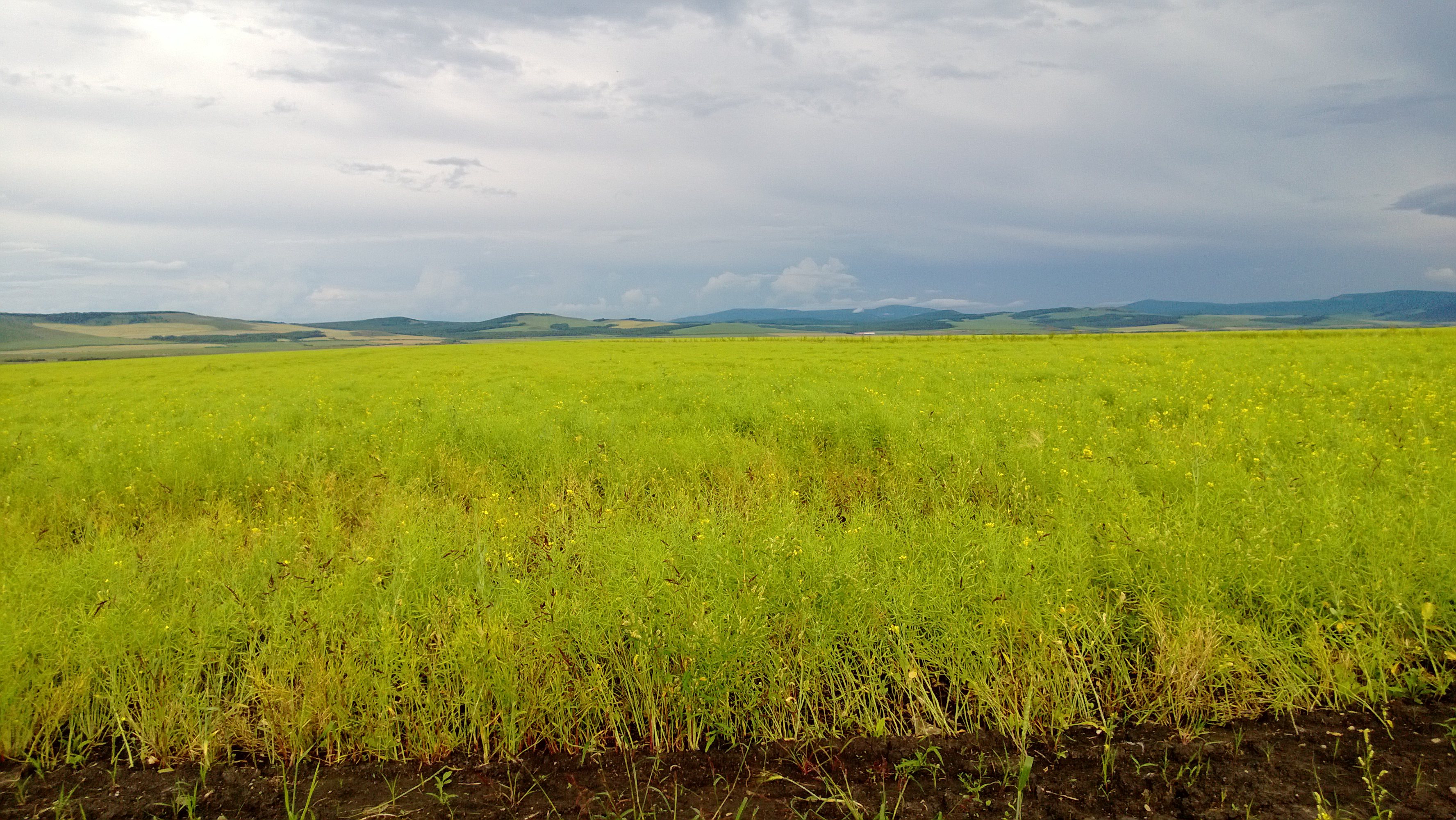 Subset Test Area
II. GF-3 PolSAR dataset
2.3 GF-3 PolSAR PauliRGB and the key landcover types
Grass
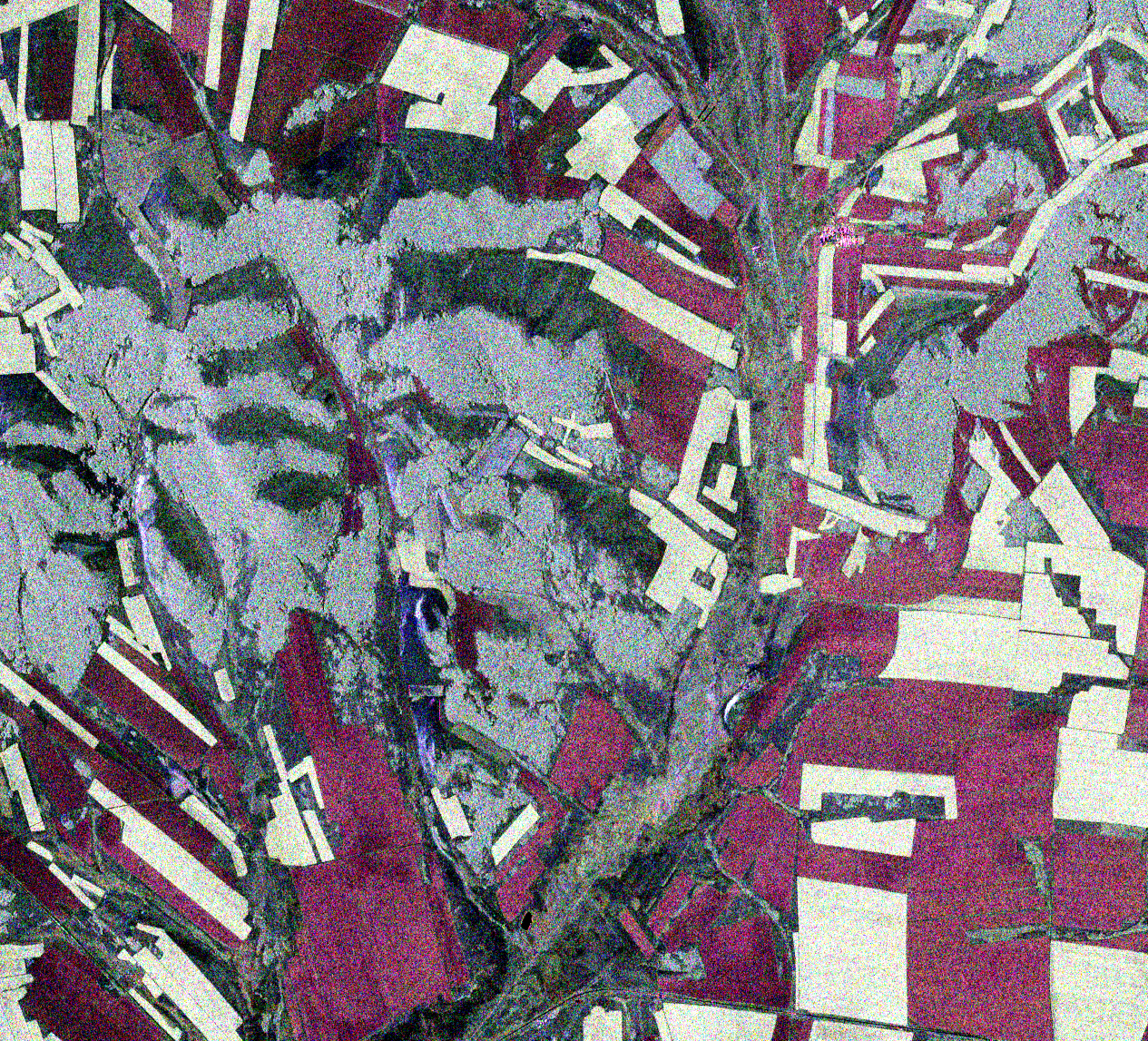 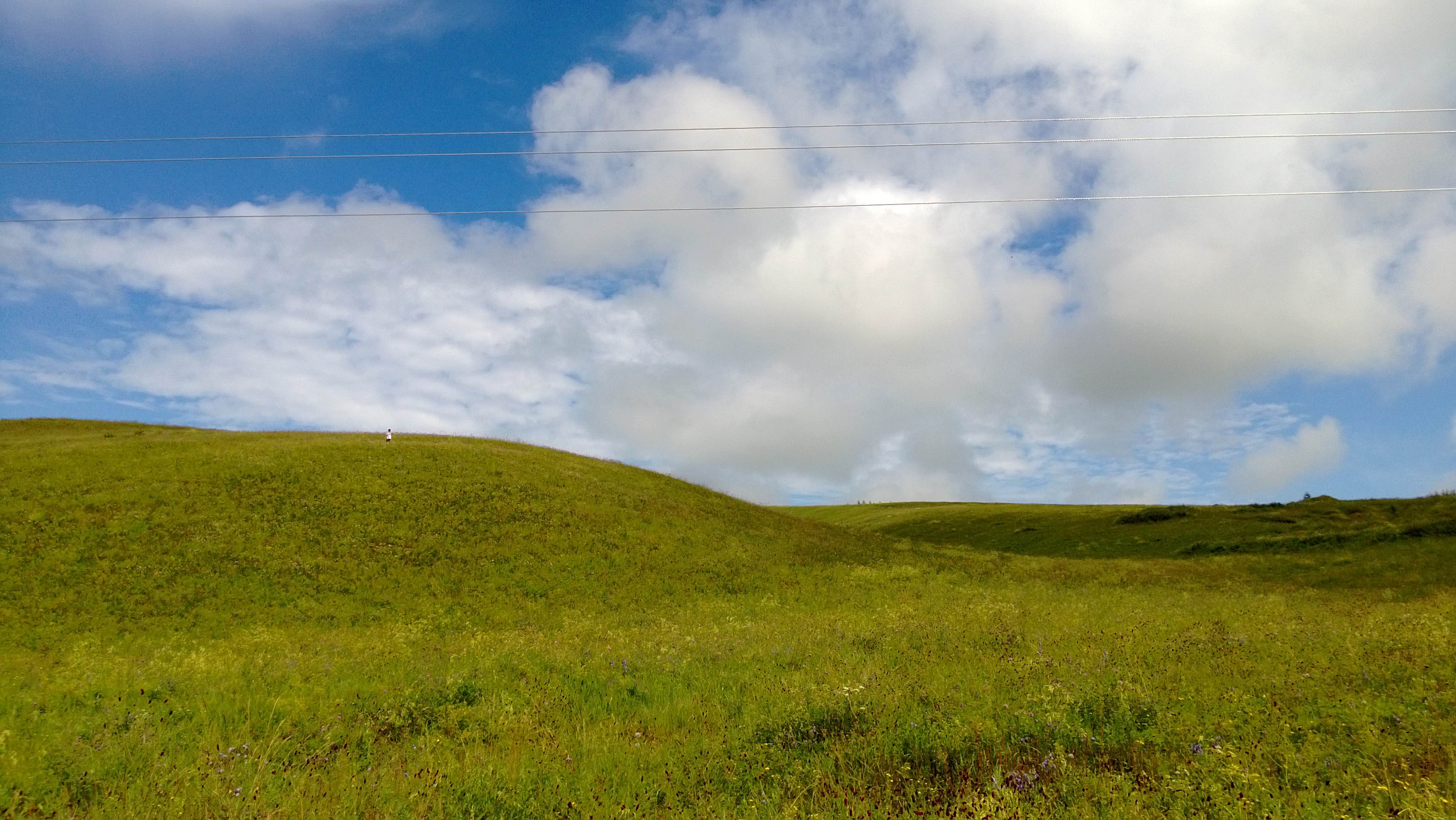 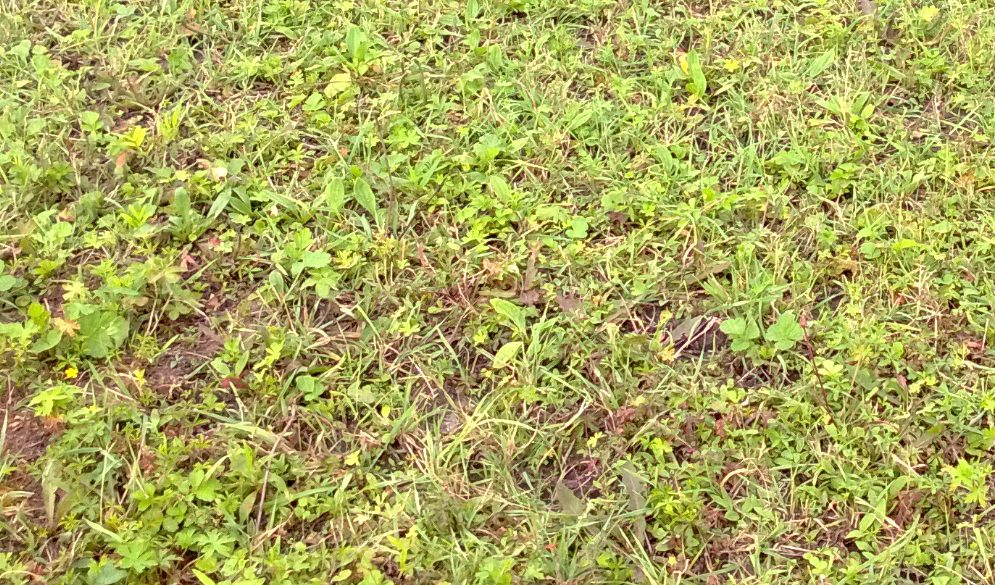 Subset Test Area
III. Practical
[T3] elements
Decomposition parameters
H/A/alpha classification
H/A/alpha WISHART classification
SVM supervised classification
PolSARpro - Bio SOFTWARE
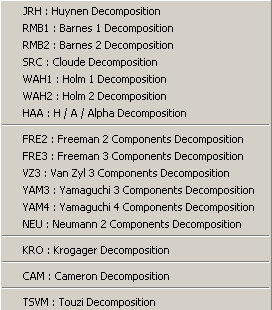 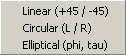 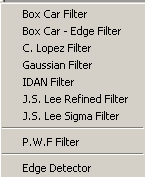 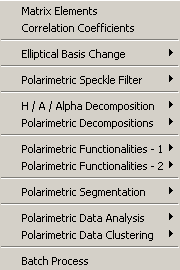 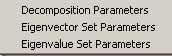 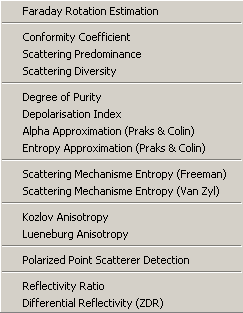 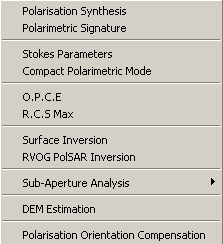 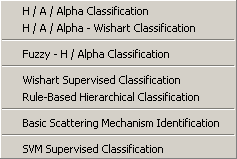 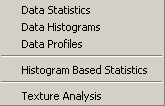 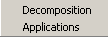 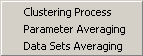 [T3] ELEMENTS
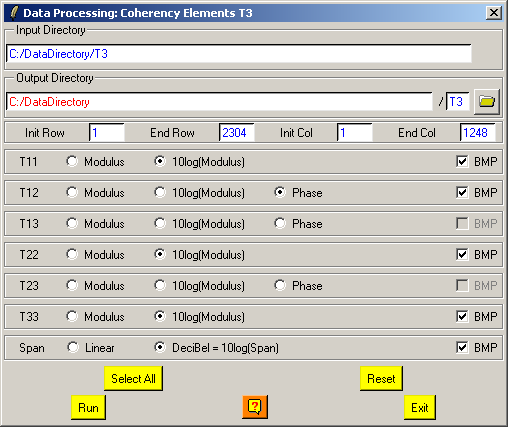 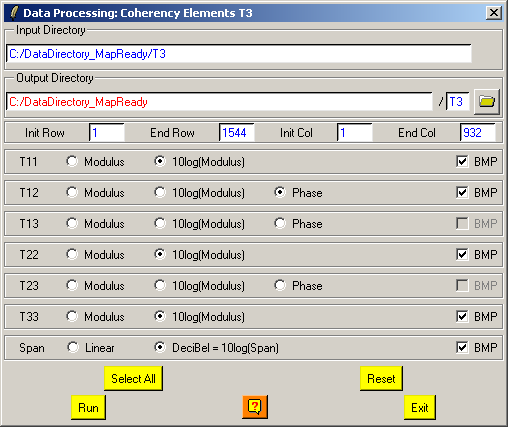 DATADIR
config.txt
T3
[T3x3] Elements
Txy_mod.bin
Txy_db.bin
Txy_pha.bin
Do it Yourself:
Select some elements, set the parameters and view the corresponding BMP files (select BMP).
Txy_mod.bmp
Txy_db.bmp
Txy_pha.bmp
DECOMPOSITION PARAMETERS
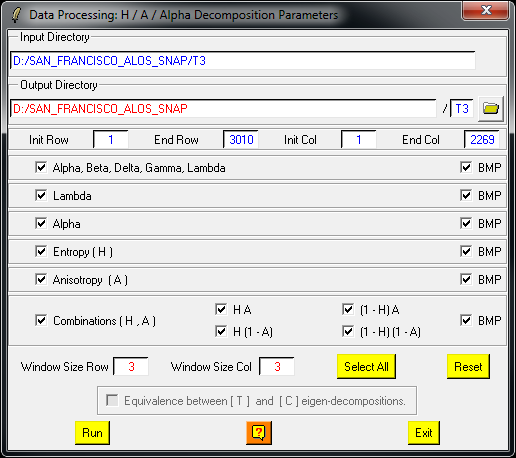 Do it Yourself:
Select some elements, set the parameters  (Nwin = 1) and view the corresponding BMP files (select BMP).
1
1
[T3] ELEMENTS
T11_dB
T22_dB
T33_dB
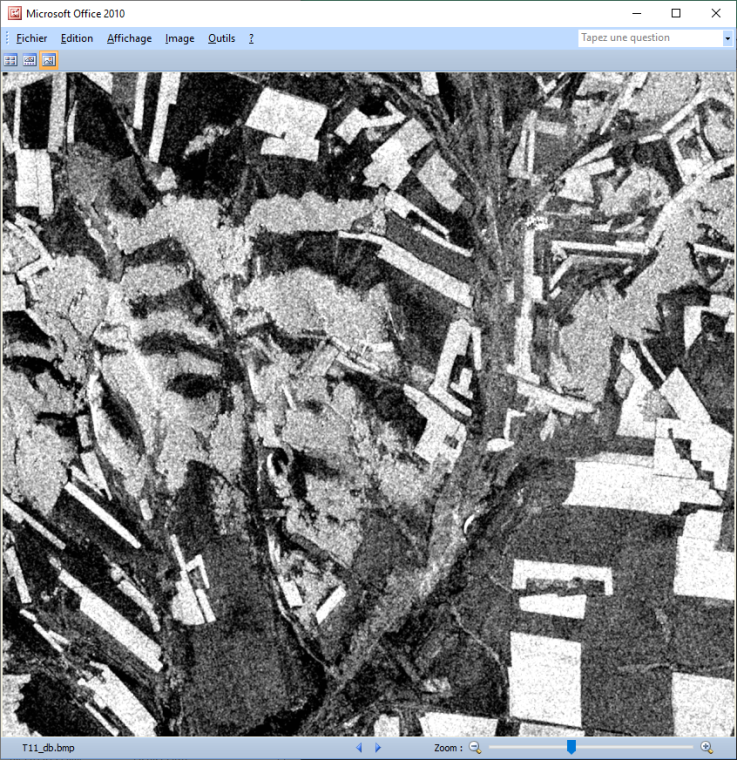 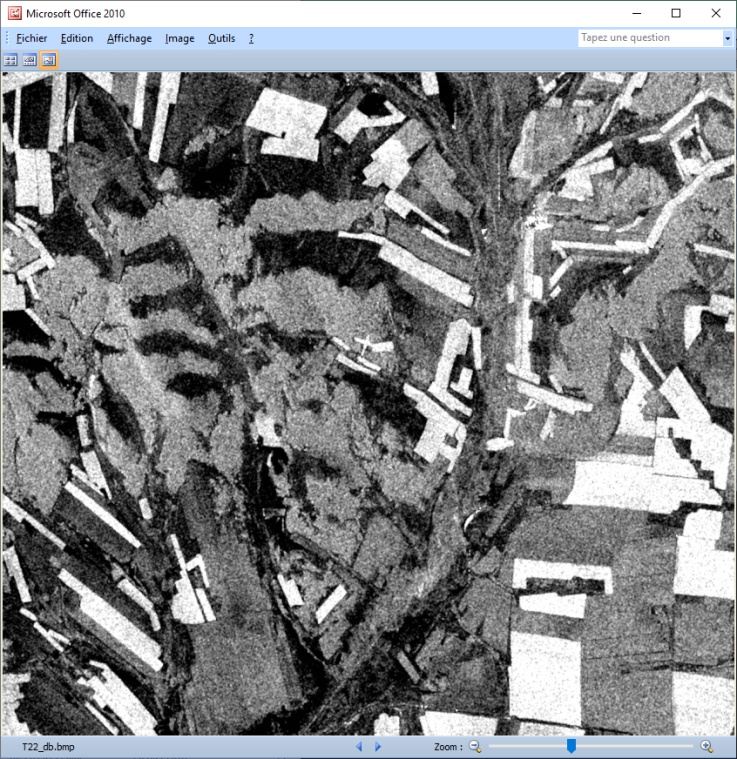 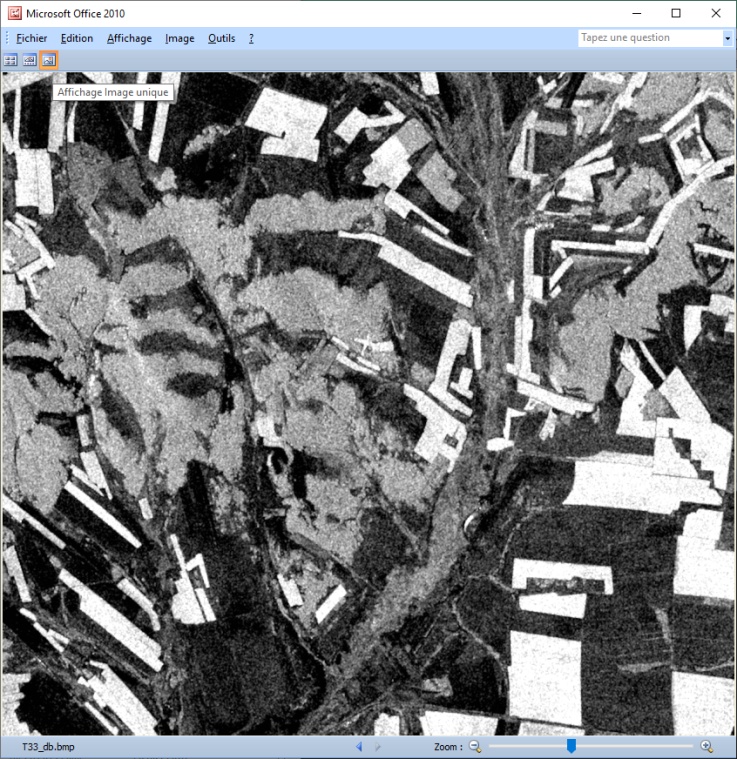 [T3] ELEMENTS
span_dB
T12_pha
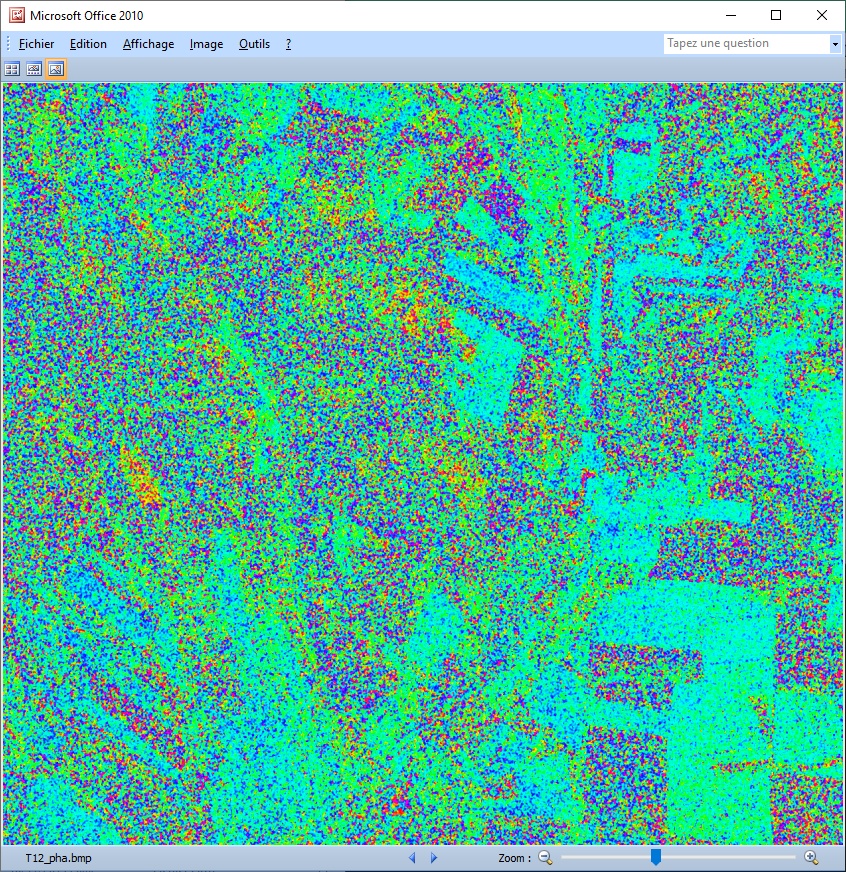 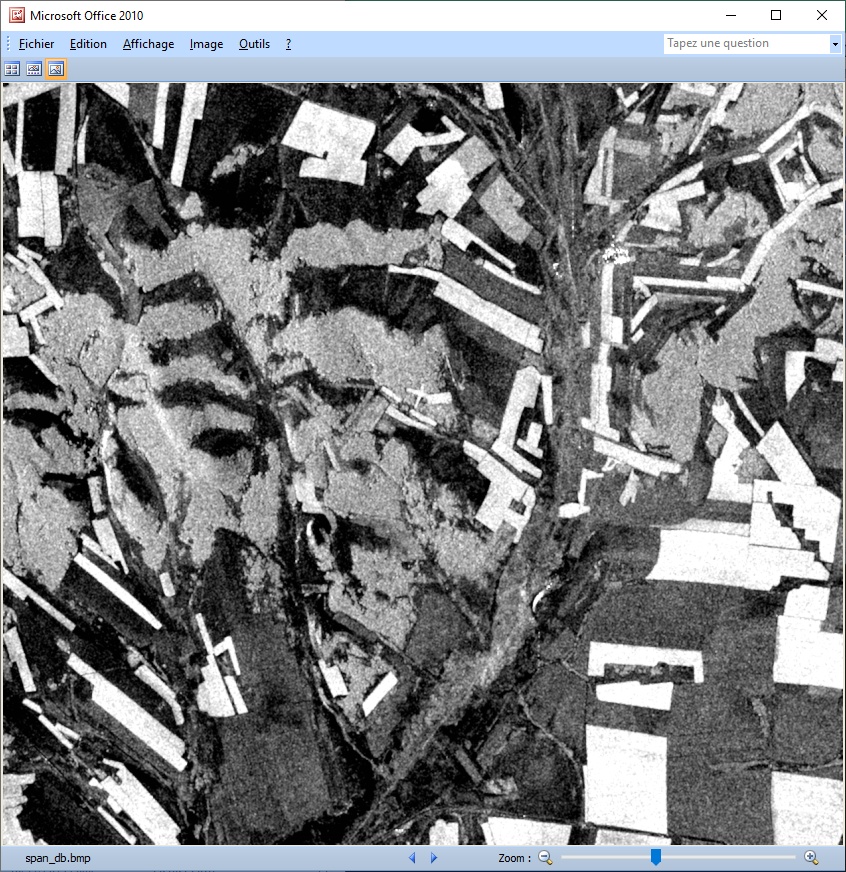 PolSARpro - Bio SOFTWARE
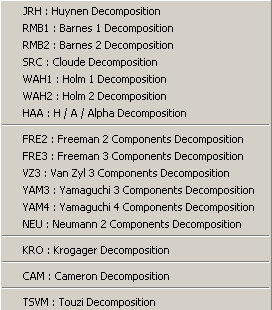 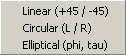 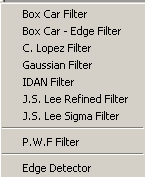 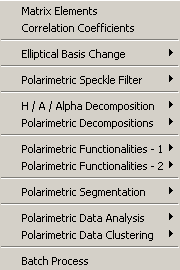 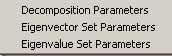 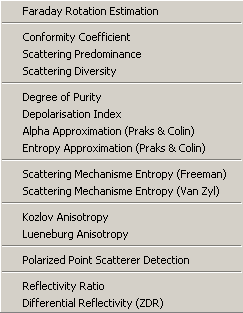 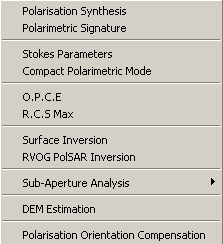 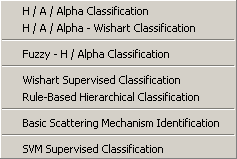 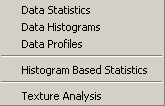 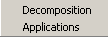 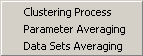 DECOMPOSITION PARAMETERS
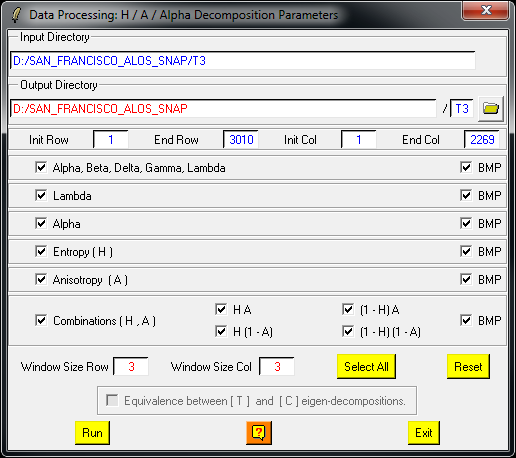 Do it Yourself:
Select some elements, set the parameters (Nwin = 3) and view the corresponding BMP files.
DECOMPOSITION PARAMETERS
Lambda
Entropy
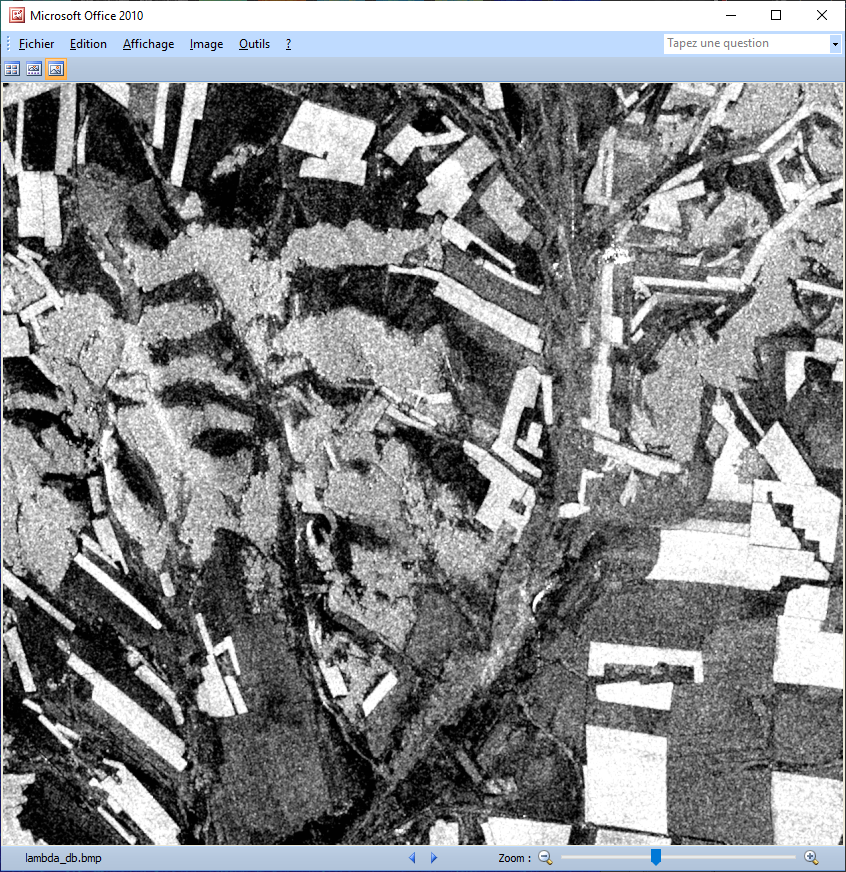 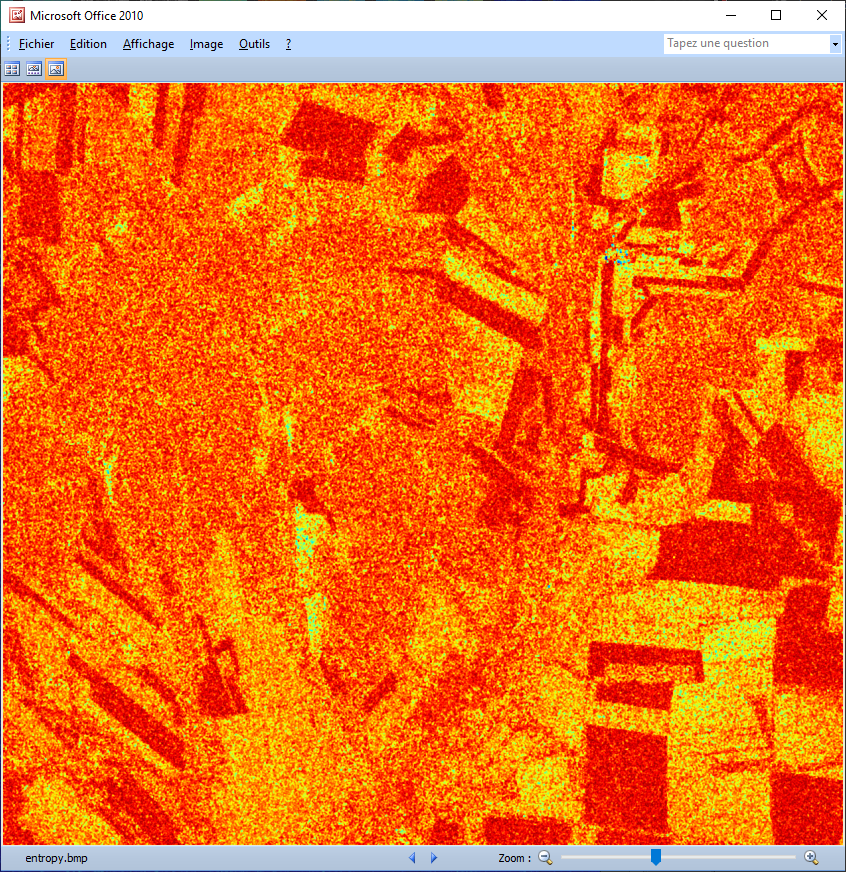 DECOMPOSITION PARAMETERS
Alpha
Lambda
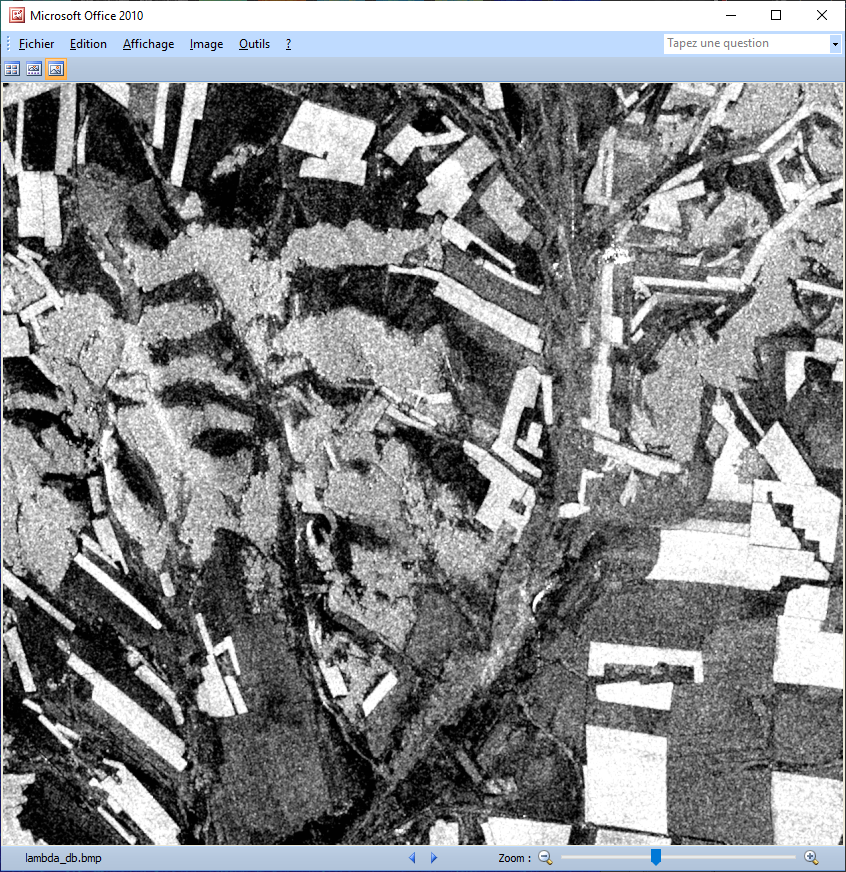 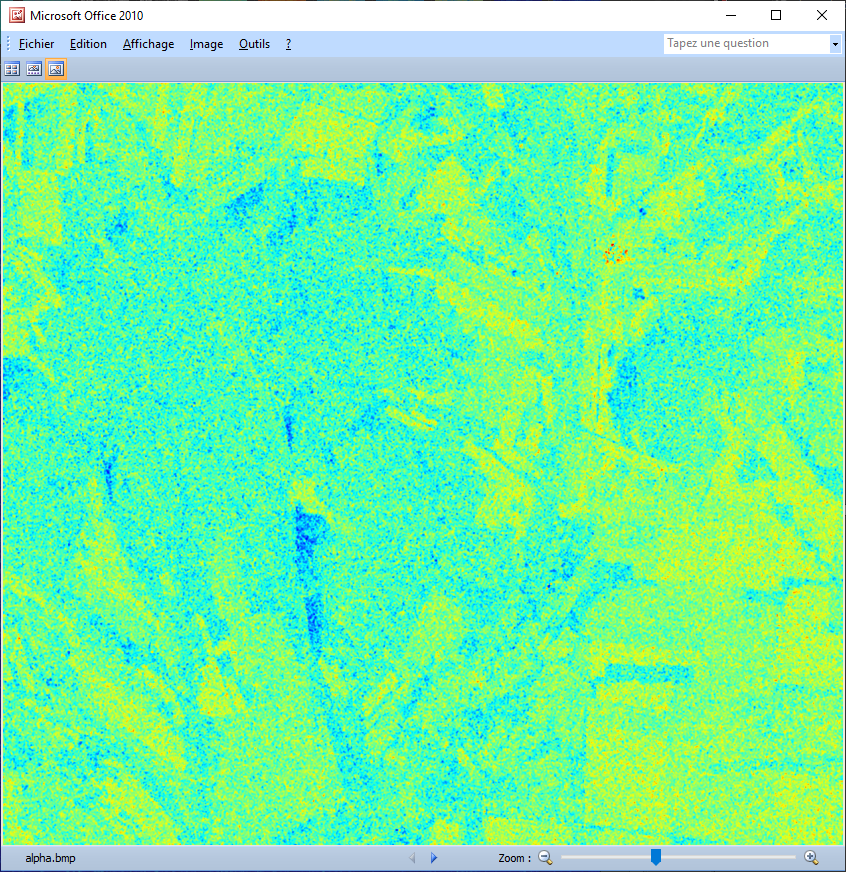 DECOMPOSITION PARAMETERS
Lambda
Anisotropy
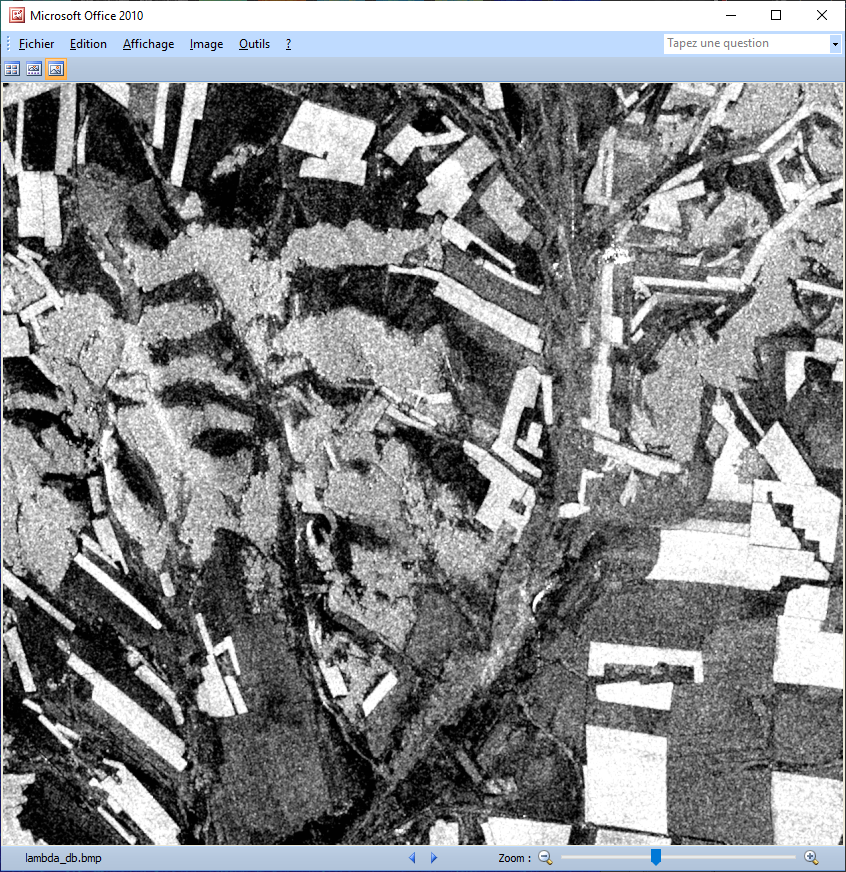 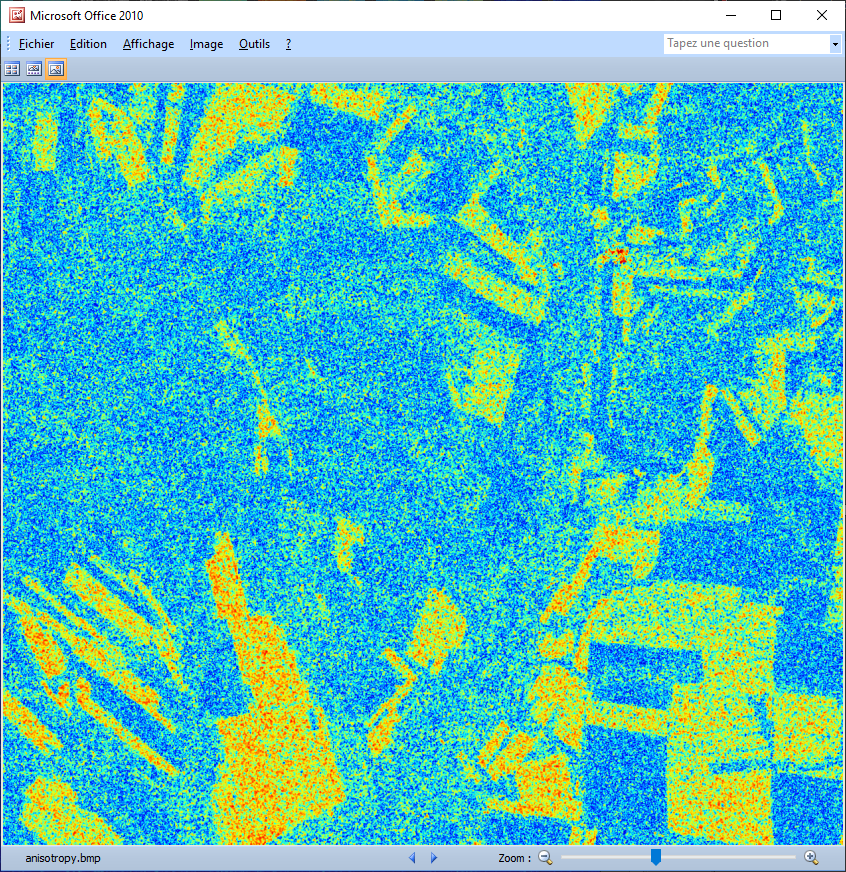 DECOMPOSITION PARAMETERS
Anisotropy
Entropy
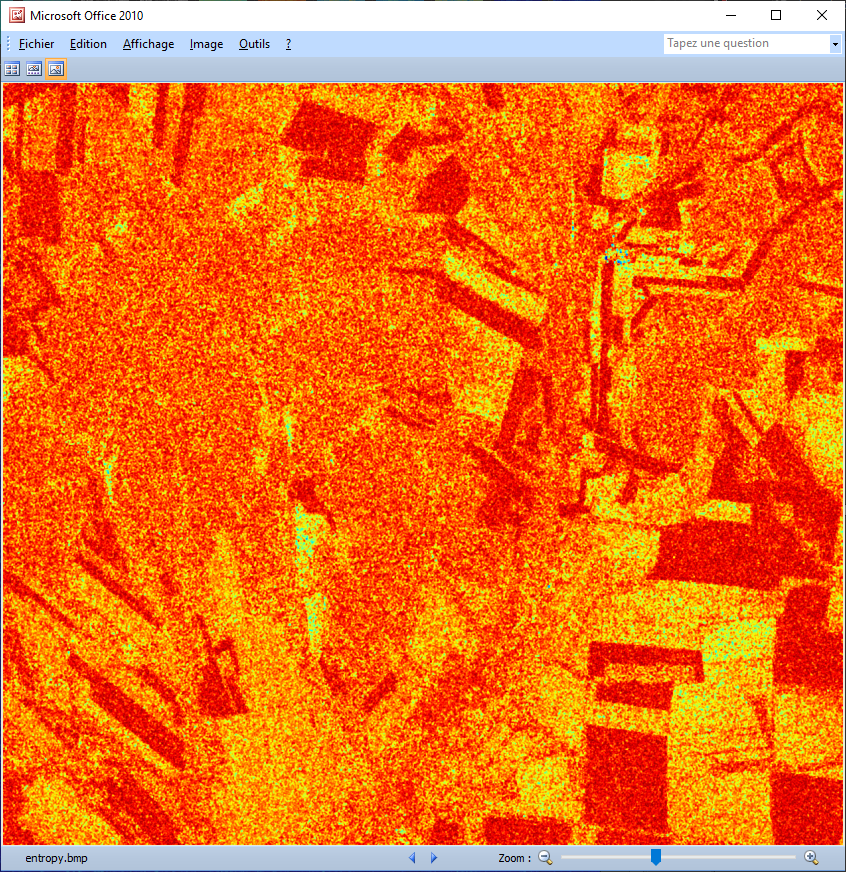 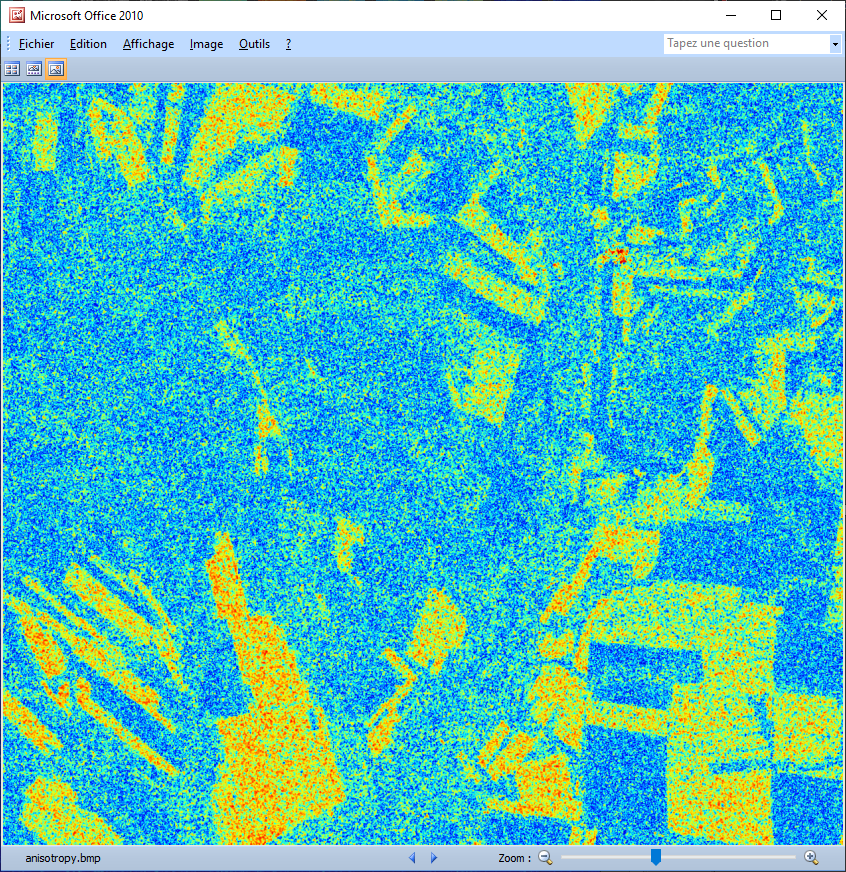 DECOMPOSITION PARAMETERS
(1–H) A
(1-H) (1-A)
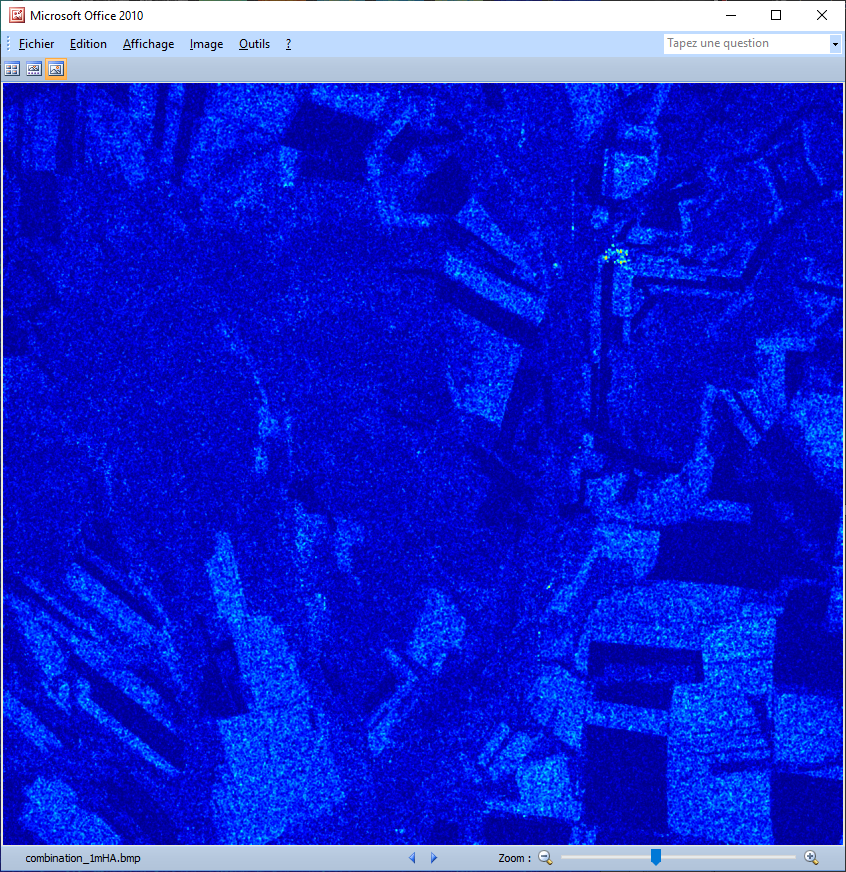 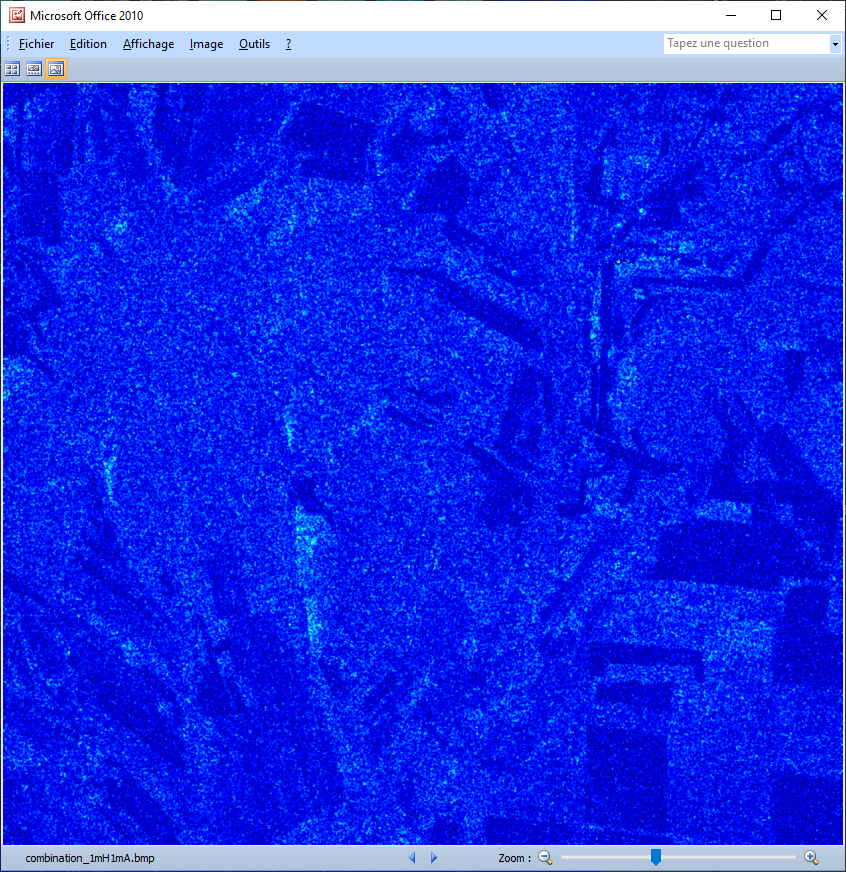 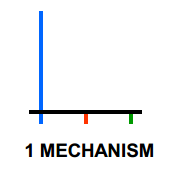 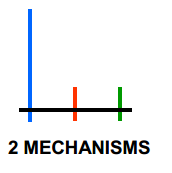 low  to medium entropy
low entropy and low anisotropy
DECOMPOSITION PARAMETERS
H (1-A)
HA
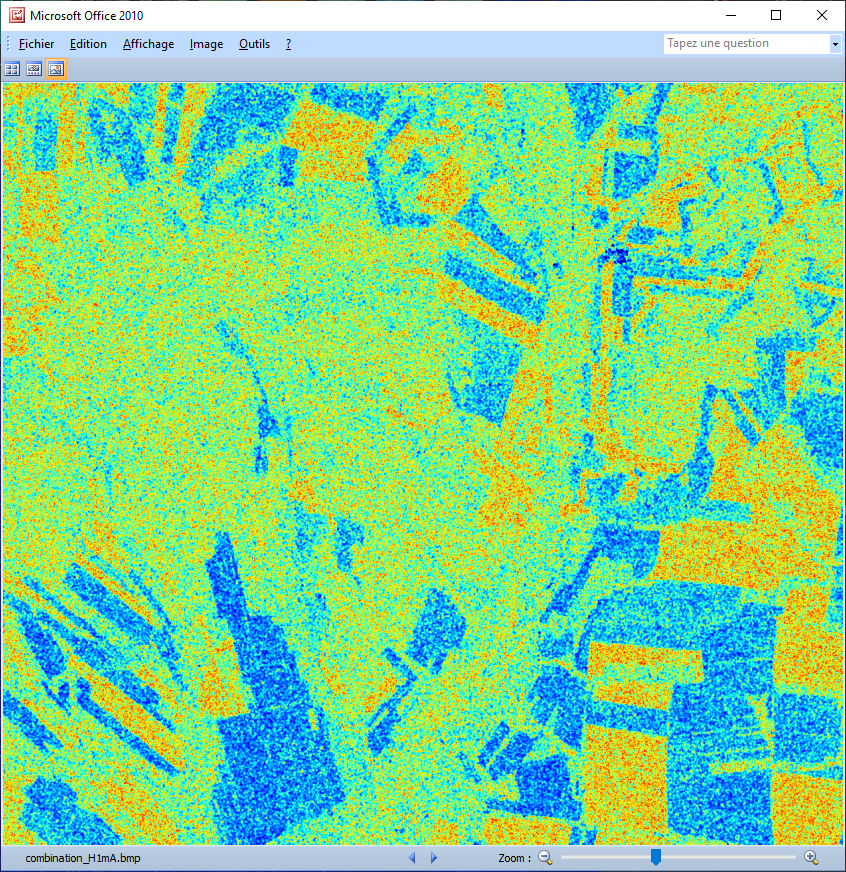 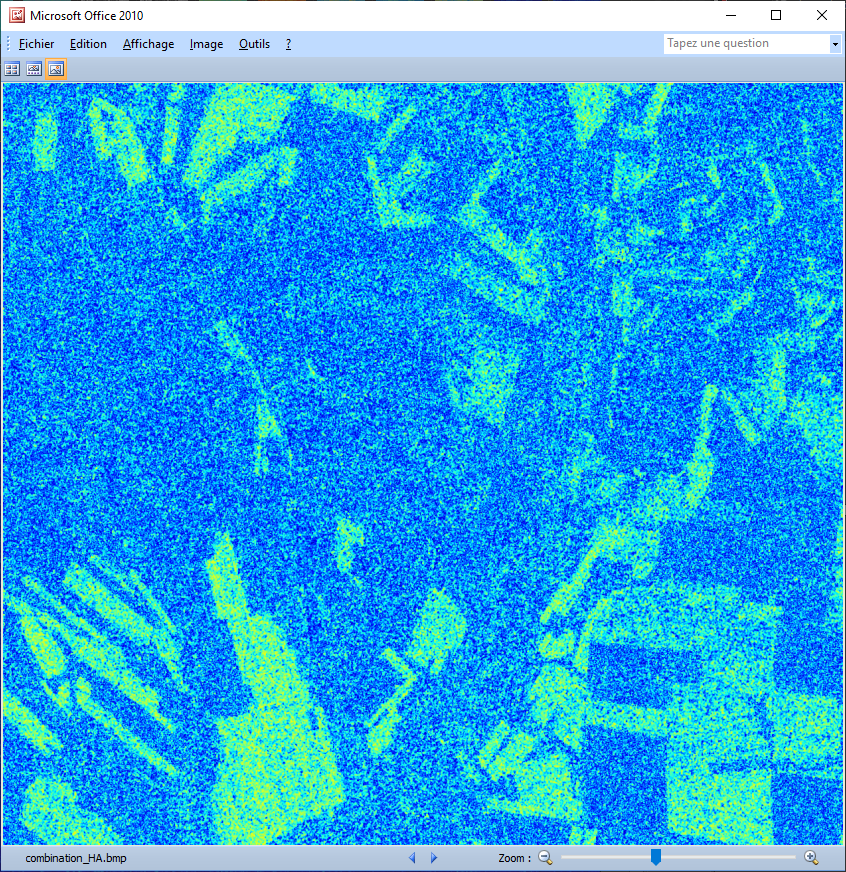 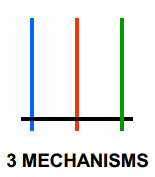 high entropy and low anisotropy
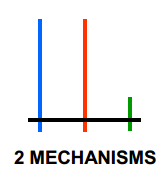 high entropy and high anisotropy
PolSARpro - Bio SOFTWARE
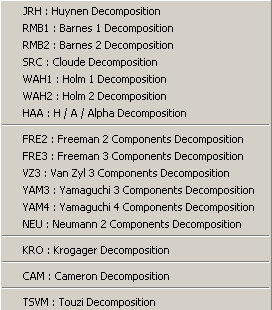 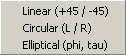 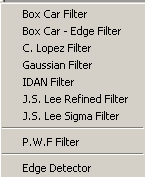 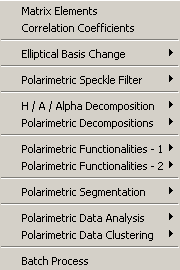 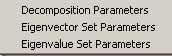 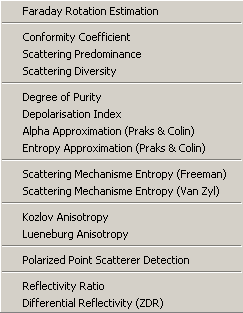 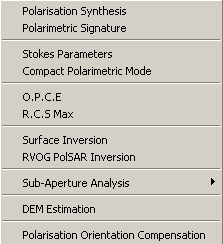 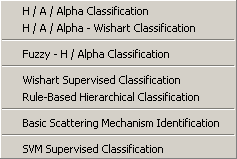 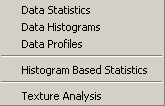 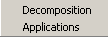 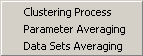 H / A / alpha CLASSIFICATION
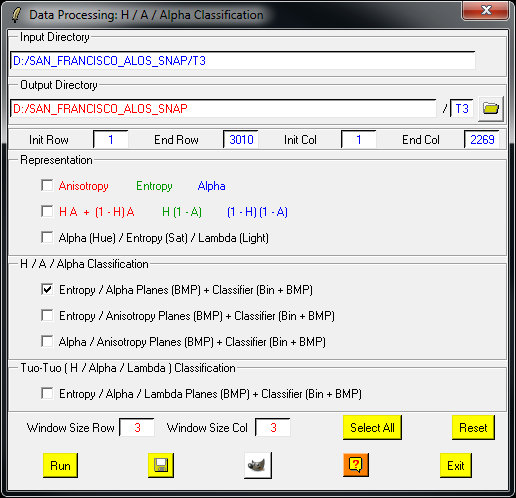 Do it Yourself:
Select some elements, set the parameters (Nwin = 3) and view the corresponding BMP files.
H / A / alpha CLASSIFICATION
DATADIR
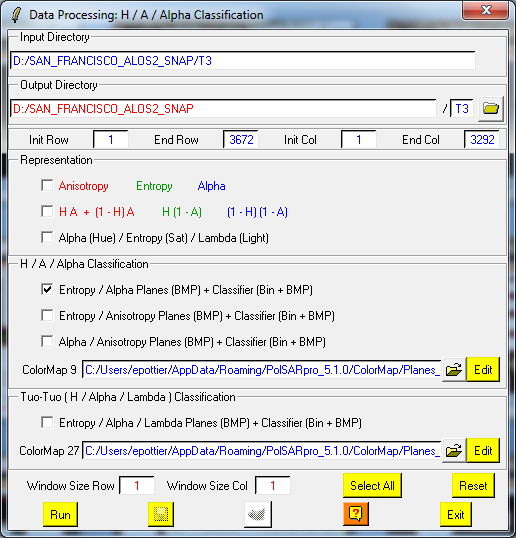 config.txt
[T3x3] Elements
entropy.bin, anisotropy.bin, alpha.bin
combination_HA.bin, combination_1mHA.bin,
combination_H1mA.bin, combination_1mH1mA.bin
H_A_class.bin, H_Alpha_class.bin, A_Alpha_class.bin
entropy.bmp, anisotropy.bmp, alpha.bmp
combination_HA.bmp, combination_1mHA.bmp,
combination_H1mA.bmp, combination_1mH1mA.bmp
H_A_class.bmp, H_Alpha_class.bmp, A_Alpha_class.bmp
H_A_occurence.bmp, H_Alpha_ occurence.bmp,
A_Alpha_ occurence.bmp, H_A_segmented.bmp, 
H_Alpha_ segmented.bmp, A_Alpha_ segmented.bmp
HAlphaLambda_RGB.bmp, HAAlpha_RGB.bmp
HACombinations_RGB.bmp
Do it Yourself:
Select some elements, set the parameters (Nwin = 1) and view the corresponding BMP files.
H / A / alpha CLASSIFICATION
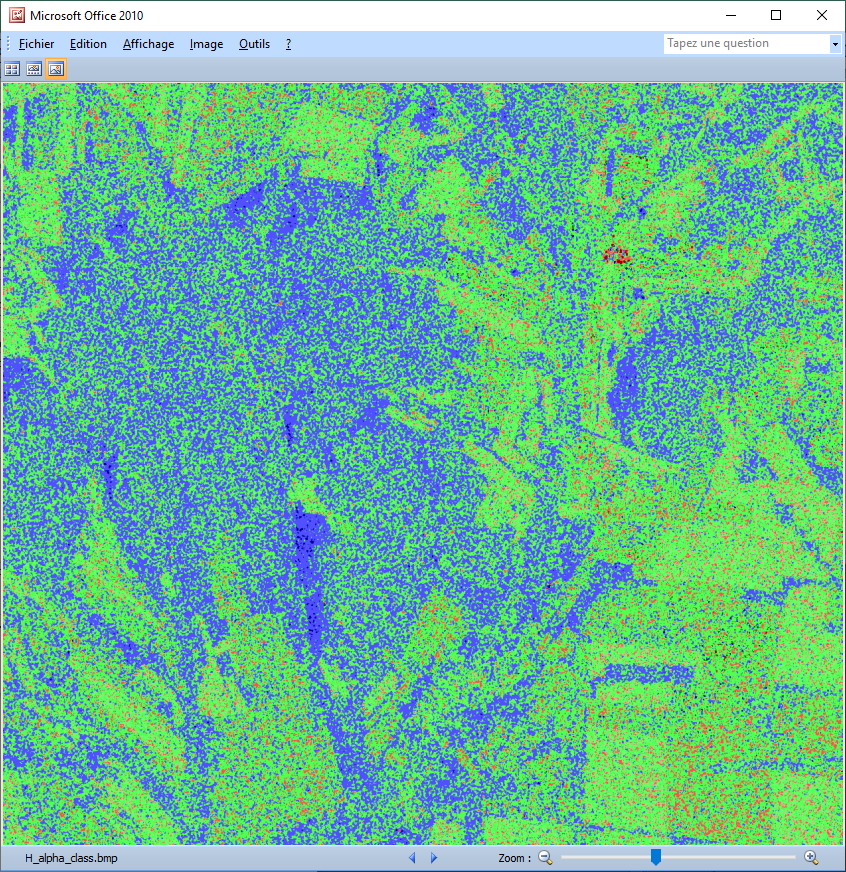 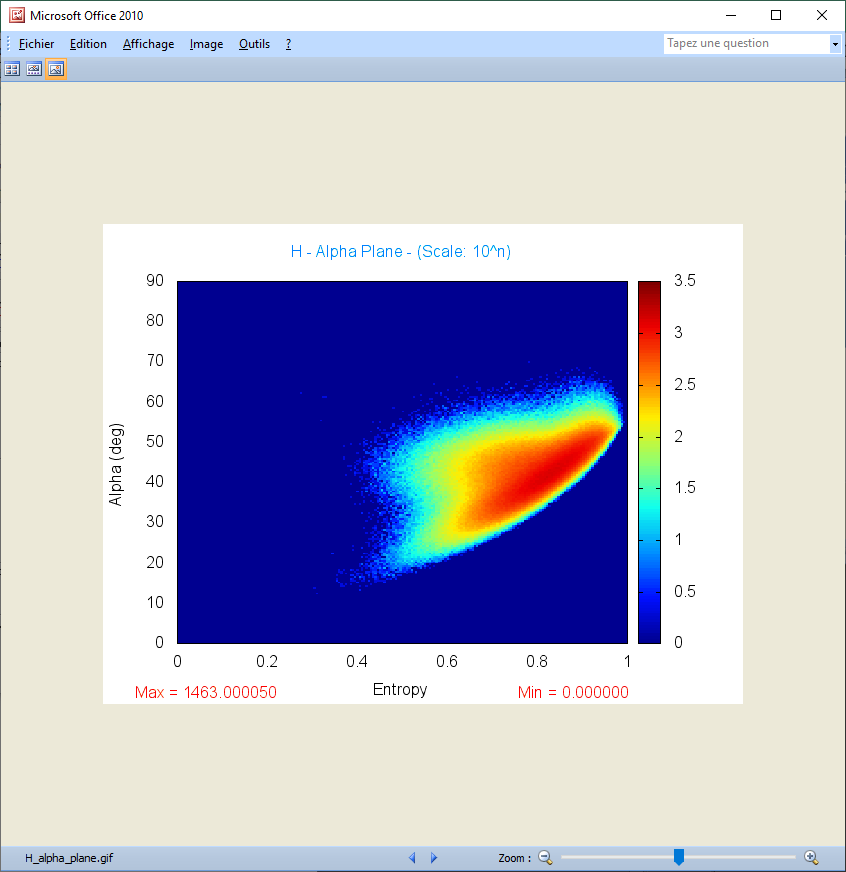 H / alpha / Lambda CLASSIFICATION
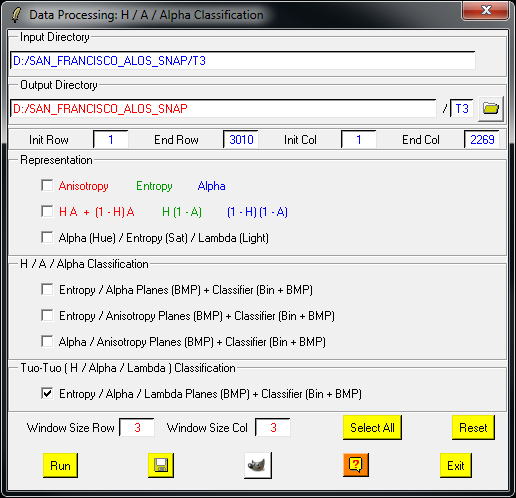 Do it Yourself:
Select some elements, set the parameters (Nwin = 1) and view the corresponding BMP files.
1
1
H / alpha / Lambda CLASSIFICATION
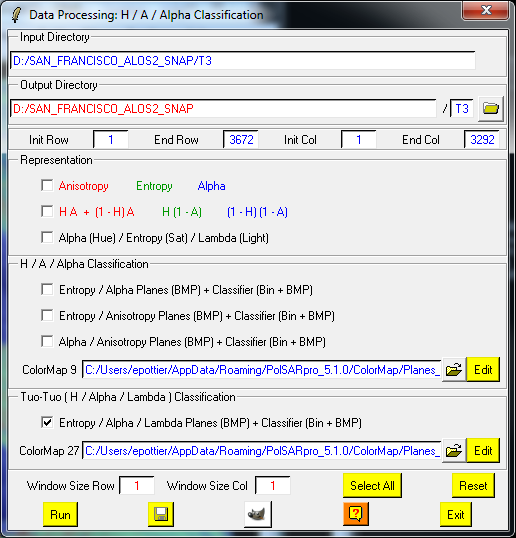 DATADIR
config.txt
[T3x3] Elements
H_alpha_lambda_class1(2,3).bin,
H_alpha_lambda_occurence_class1(2,3).bin,
H_alpha_lambda_segmented_class1(2,3).bin,
H_alpha_lambda_class.bin,
H_alpha_lambda_class1(2,3).bmp,
H_alpha_lambda_occurence_class1(2,3).bmp,
H_alpha_lambda_segmented_class1(2,3).bmp,
H_alpha_lambda_class.bmp,
Do it Yourself:
Select some elements, set the parameters (Nwin = 3) and view the corresponding BMP files.
H / alpha / Lambda CLASSIFICATION
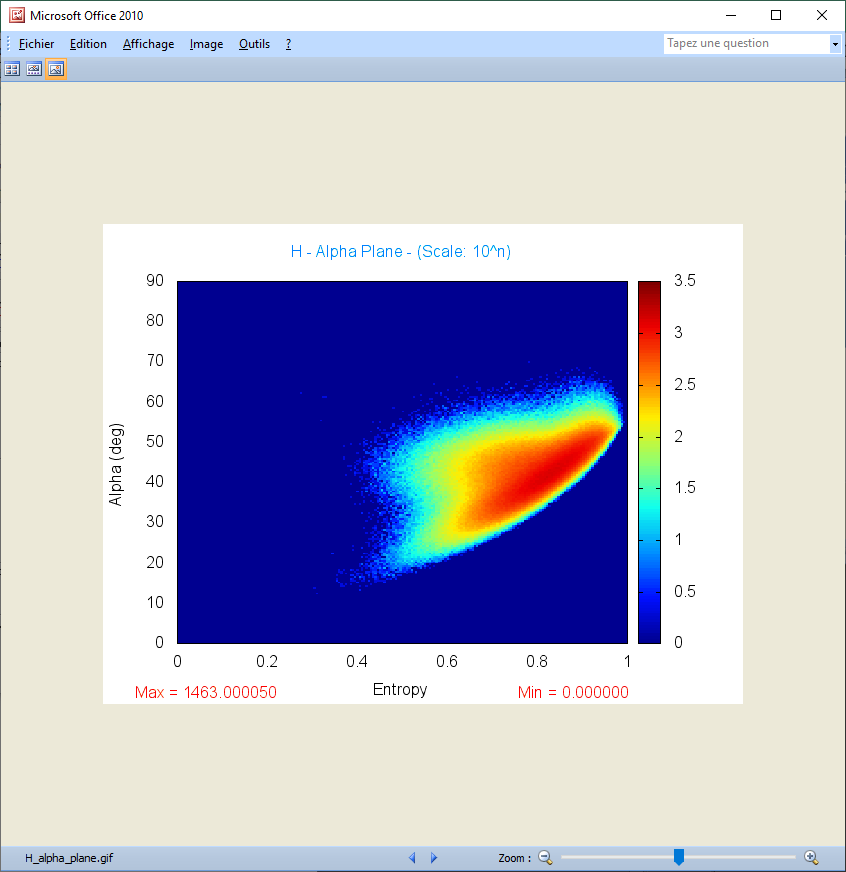 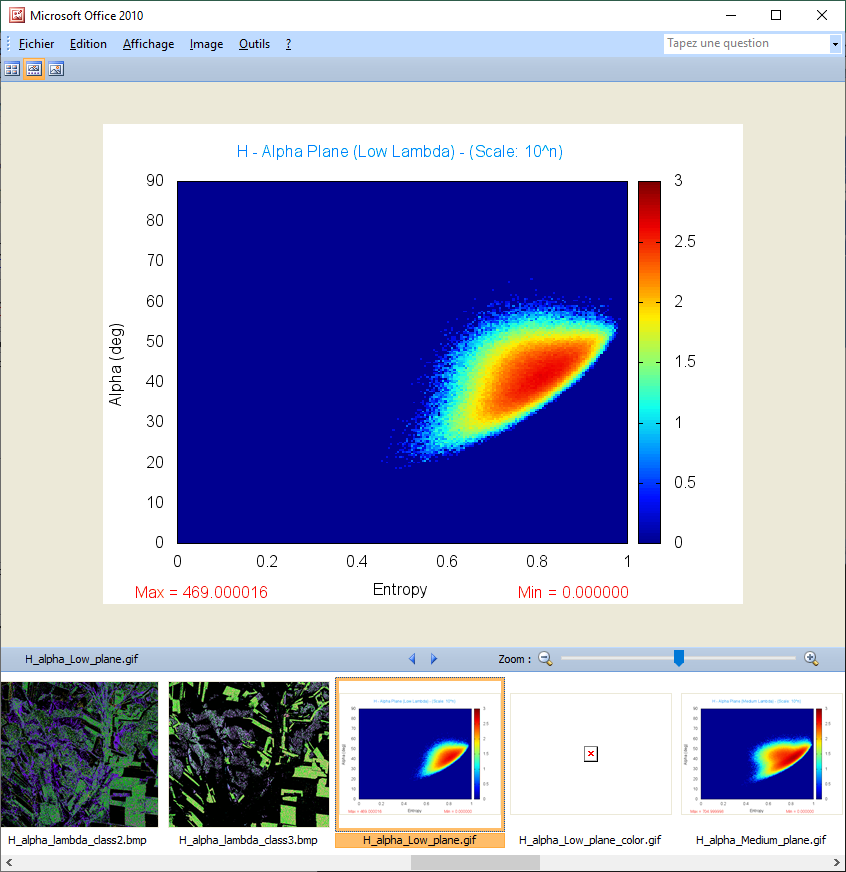 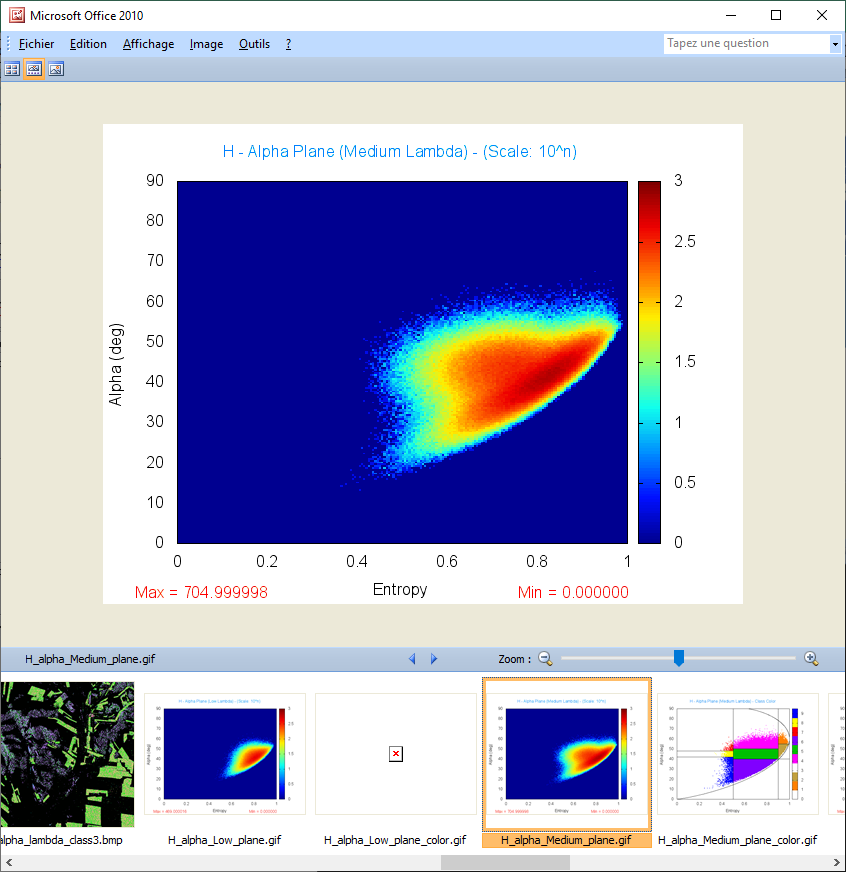 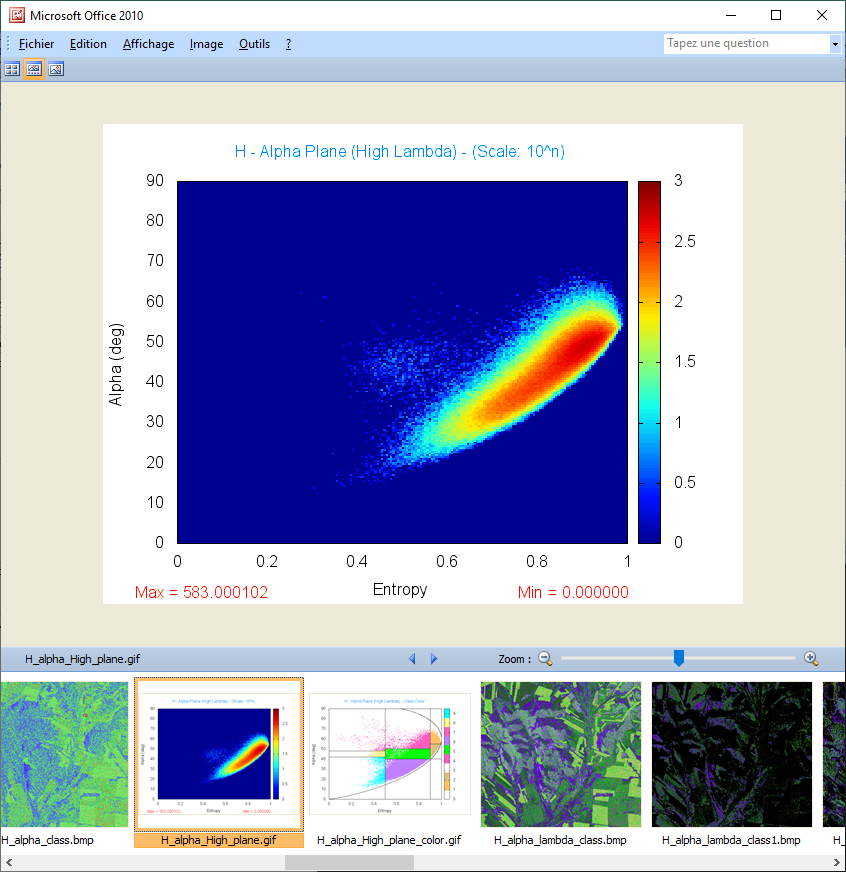 Low l
Medium l
High l
H / alpha / Lambda CLASSIFICATION
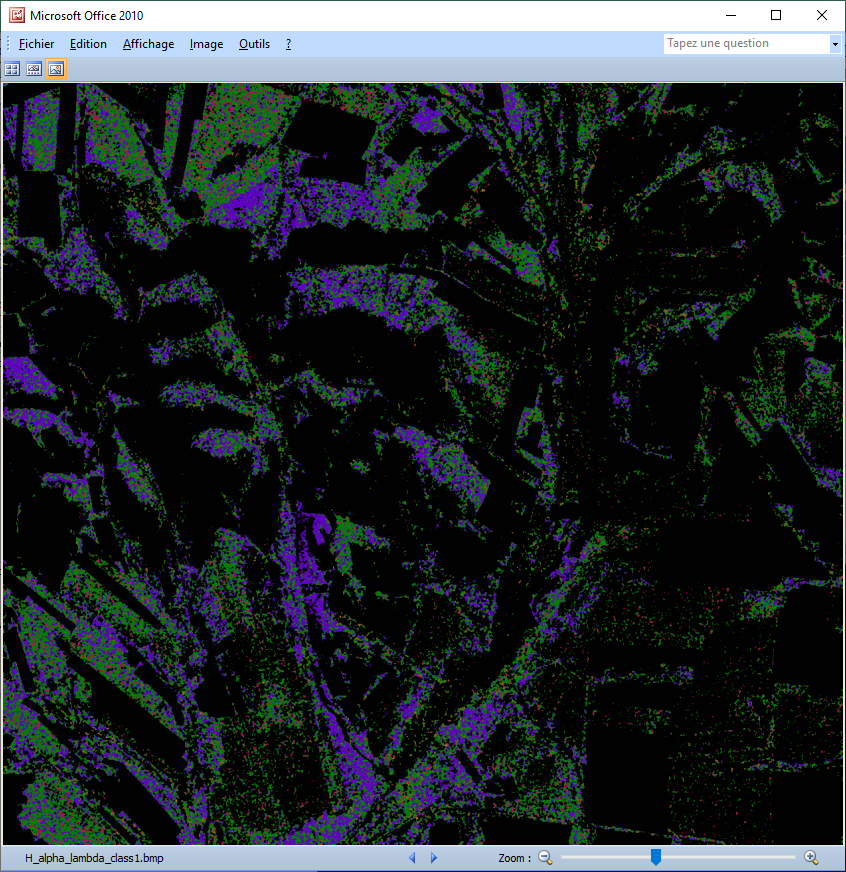 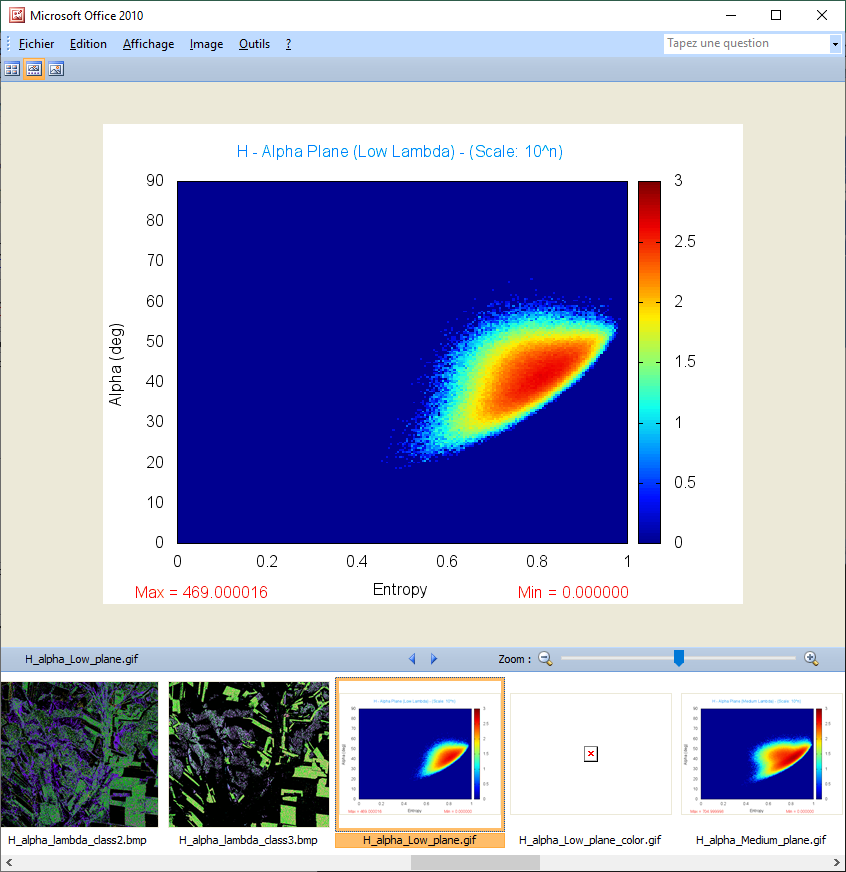 Low l
H / alpha / Lambda CLASSIFICATION
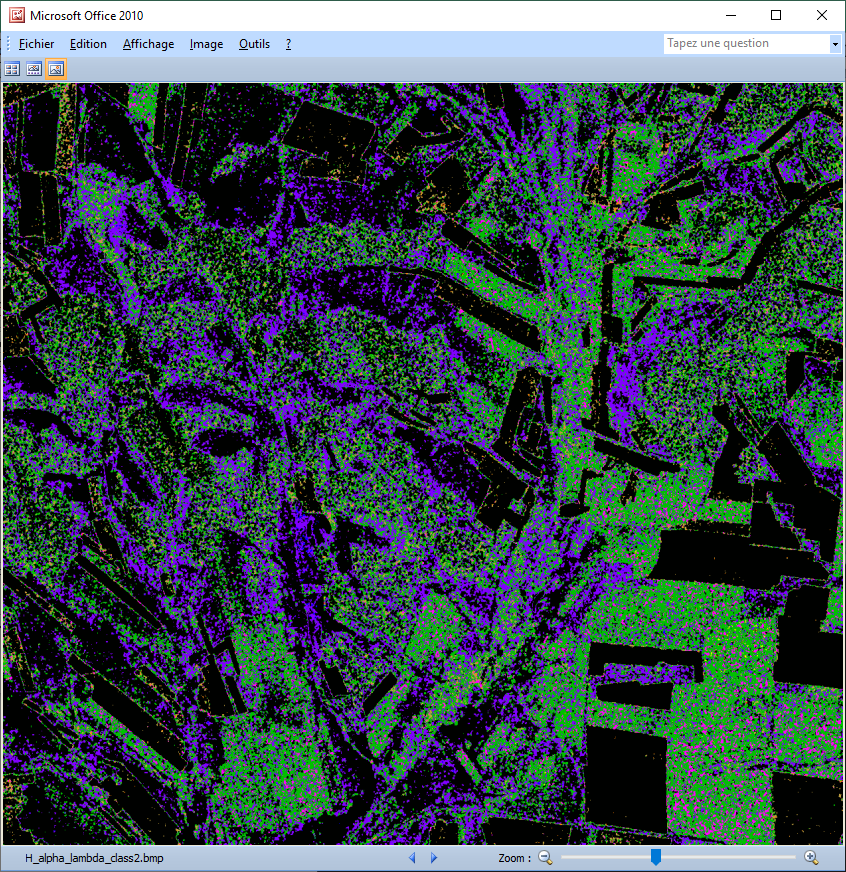 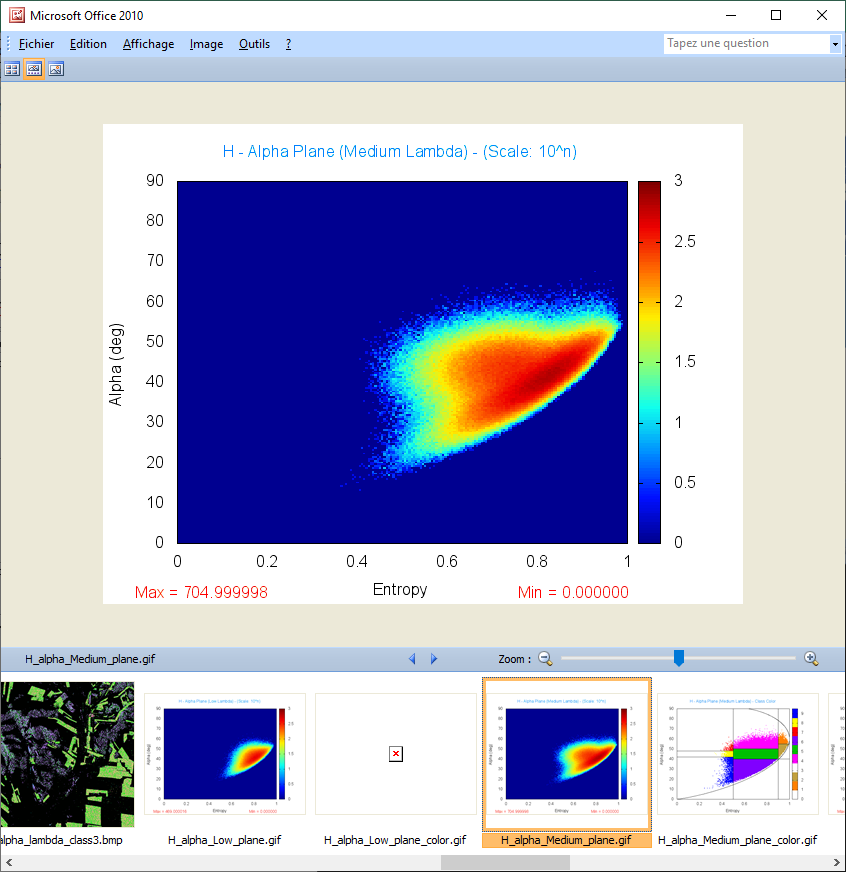 Medium l
H / alpha / Lambda CLASSIFICATION
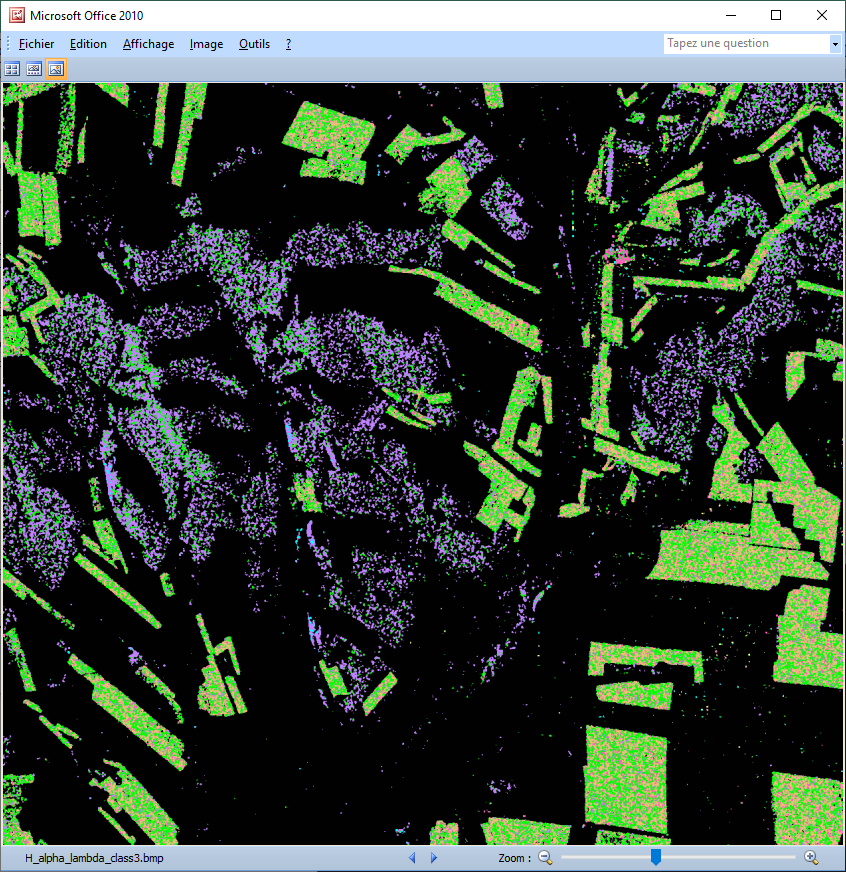 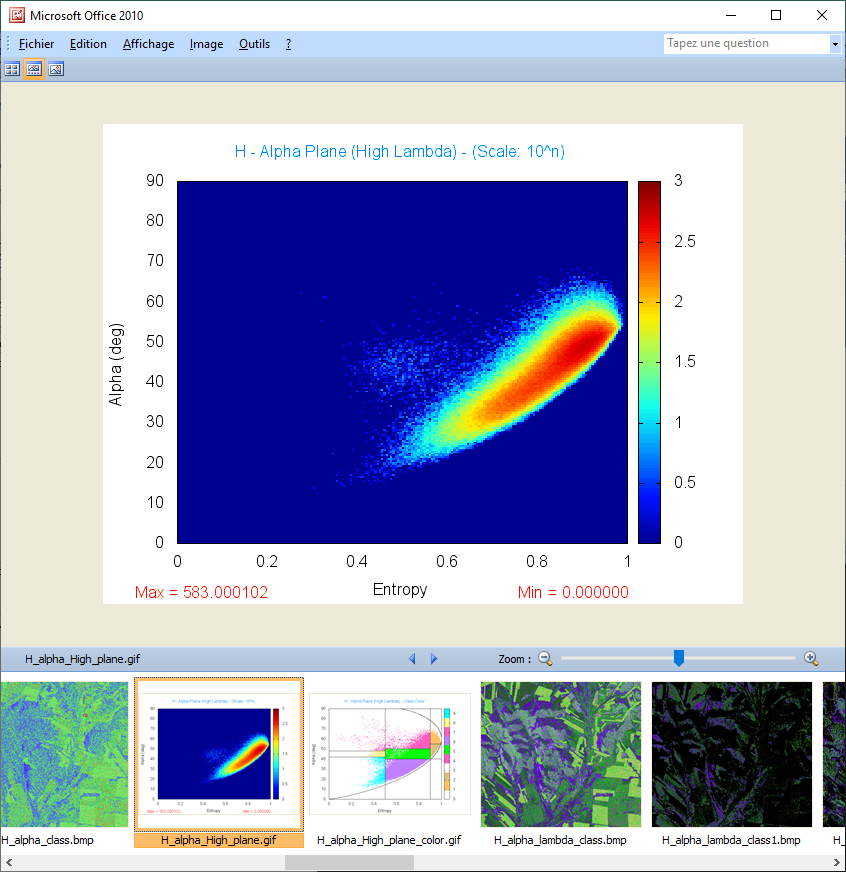 High l
H / alpha / Lambda CLASSIFICATION
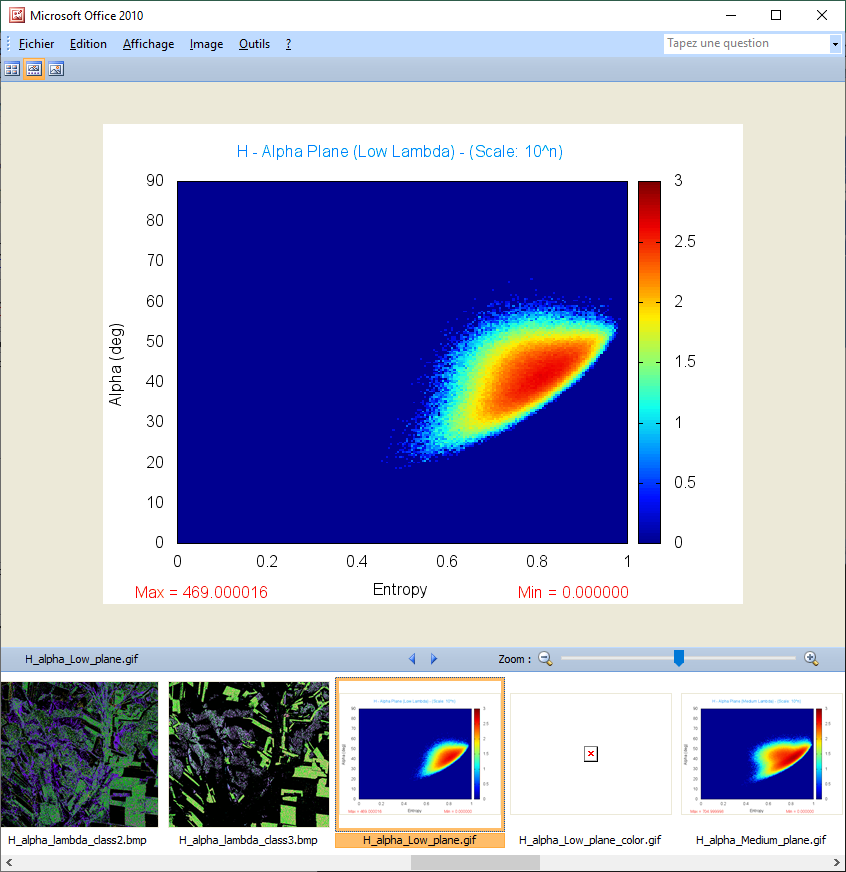 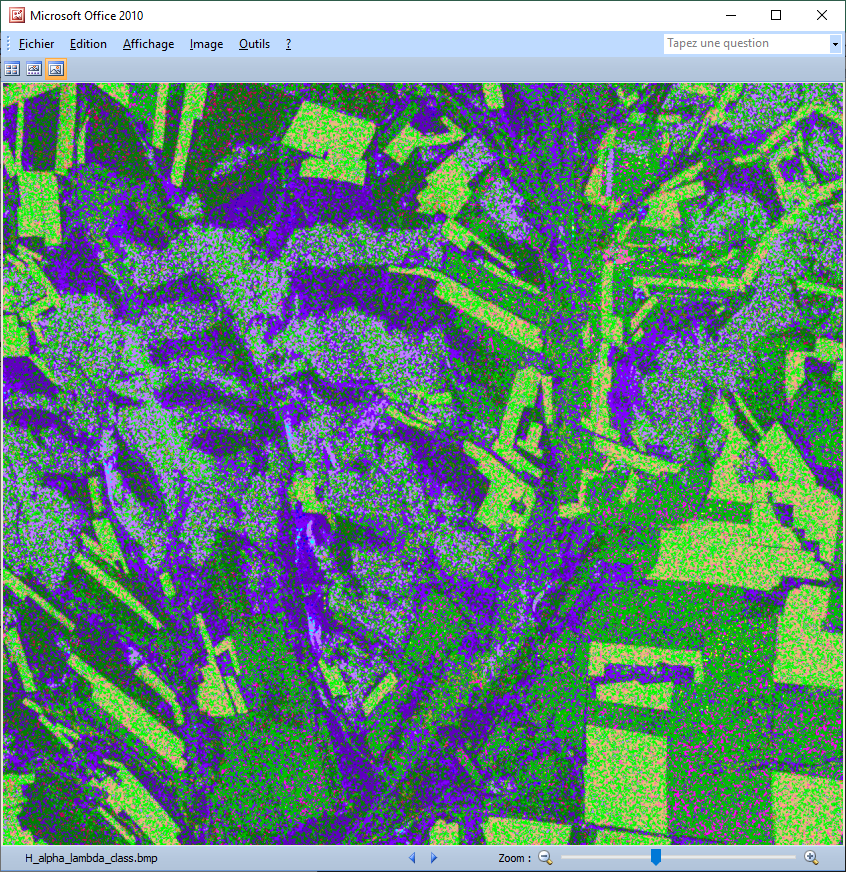 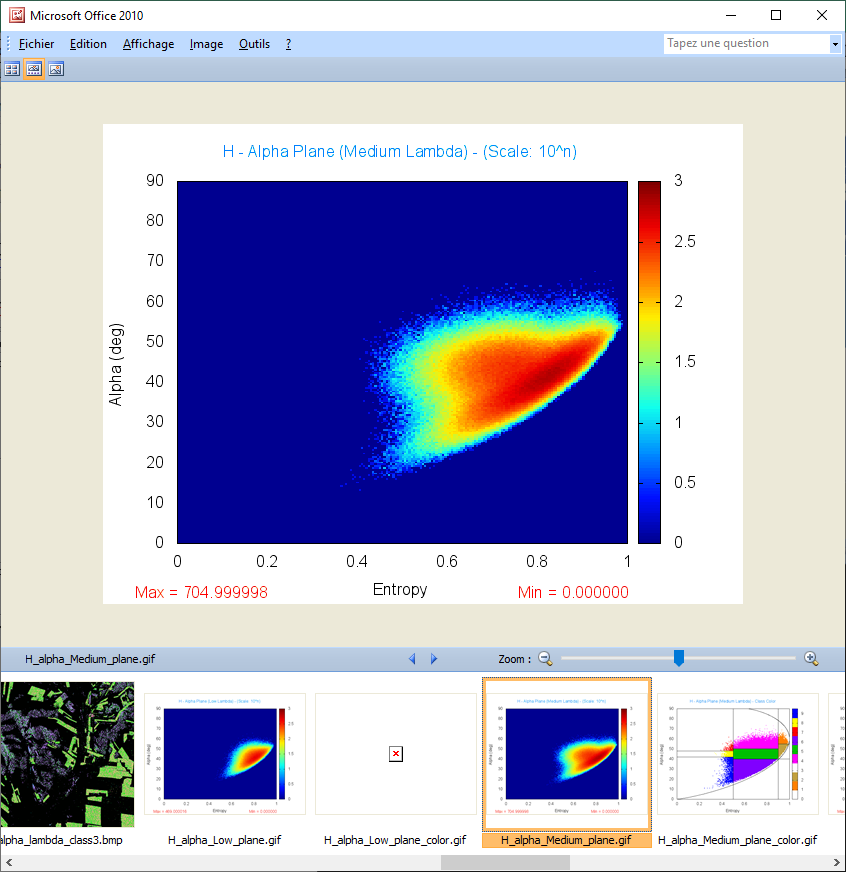 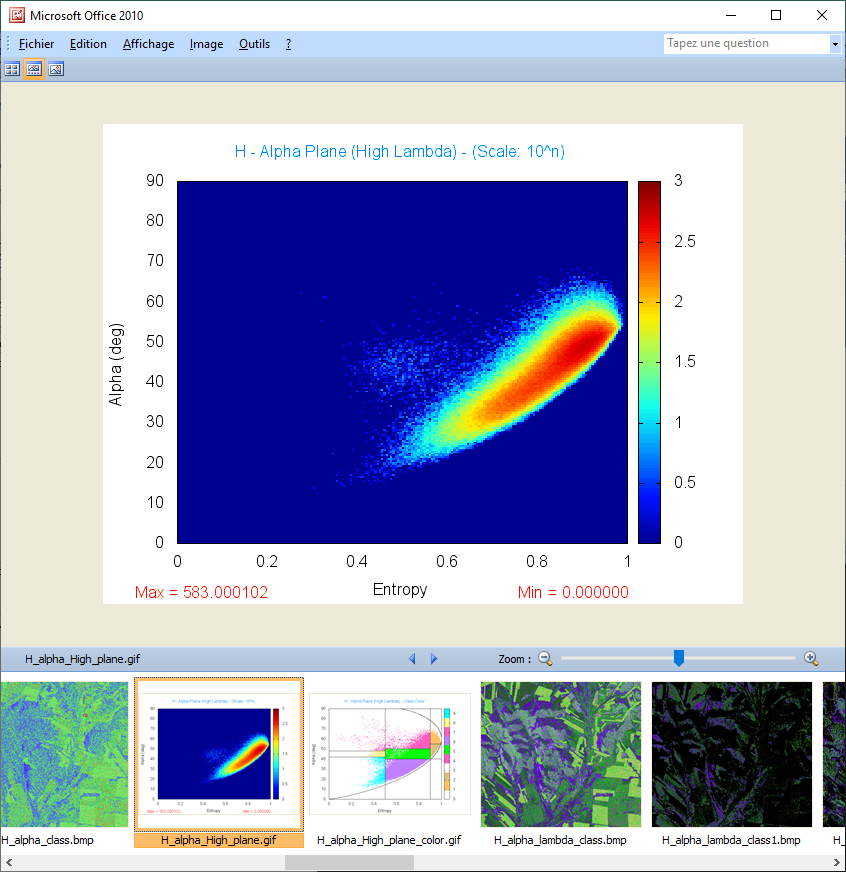 PolSARpro - Bio SOFTWARE
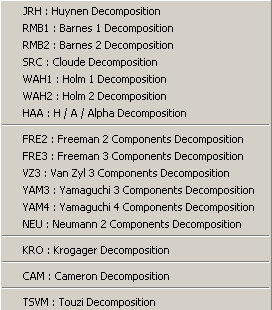 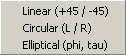 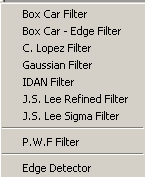 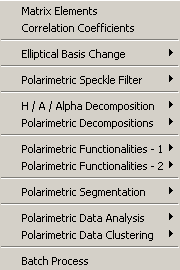 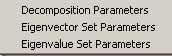 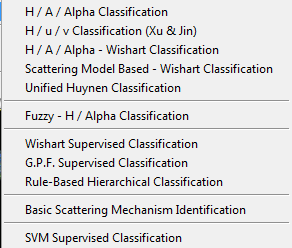 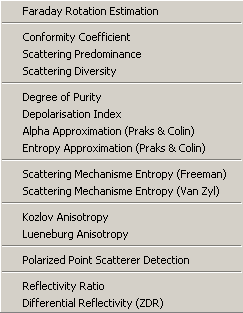 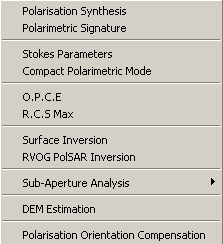 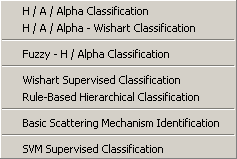 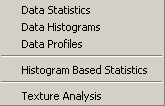 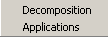 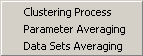 WISHART - H/A/alpha CLASSIFICATION
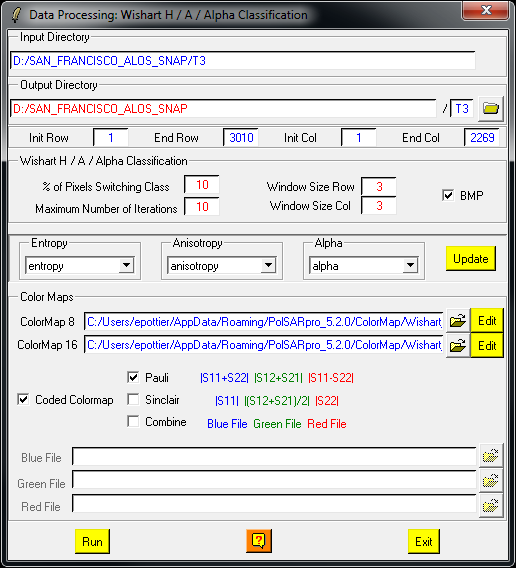 1
Do it Yourself:
Set the parameters, run and view the corresponding BMP files.
1
WISHART - H/A/alpha CLASSIFICATION
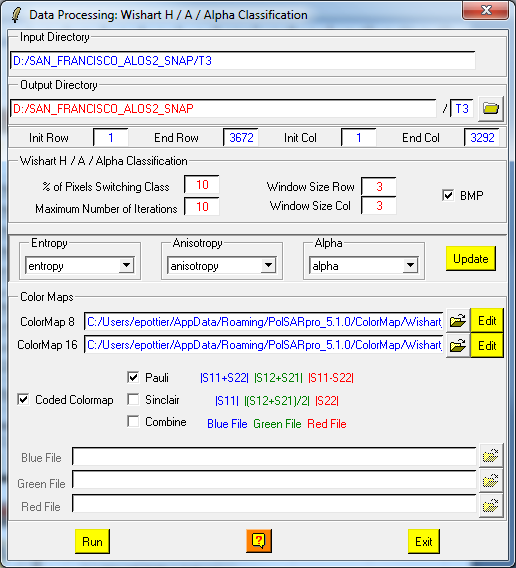 DATADIR
config.txt
[T3x3] Elements
Wishart_H_alpha_class_X.bin
Wishart_H_A_alpha_class_X.bin
Wishart_H_alpha_class_X.bmp
Wishart_H_A_alpha_class_X.bmp
X = window size
Do it Yourself:
Set the parameters, run and view the corresponding BMP files.
WISHART - H/A/alpha CLASSIFICATION
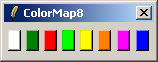 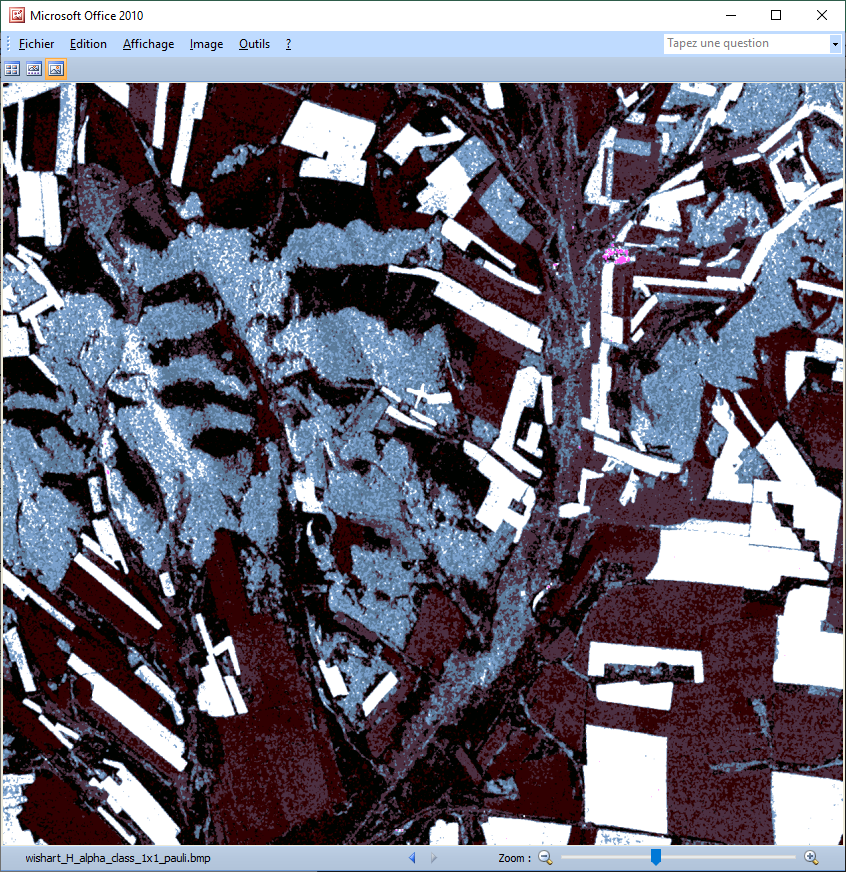 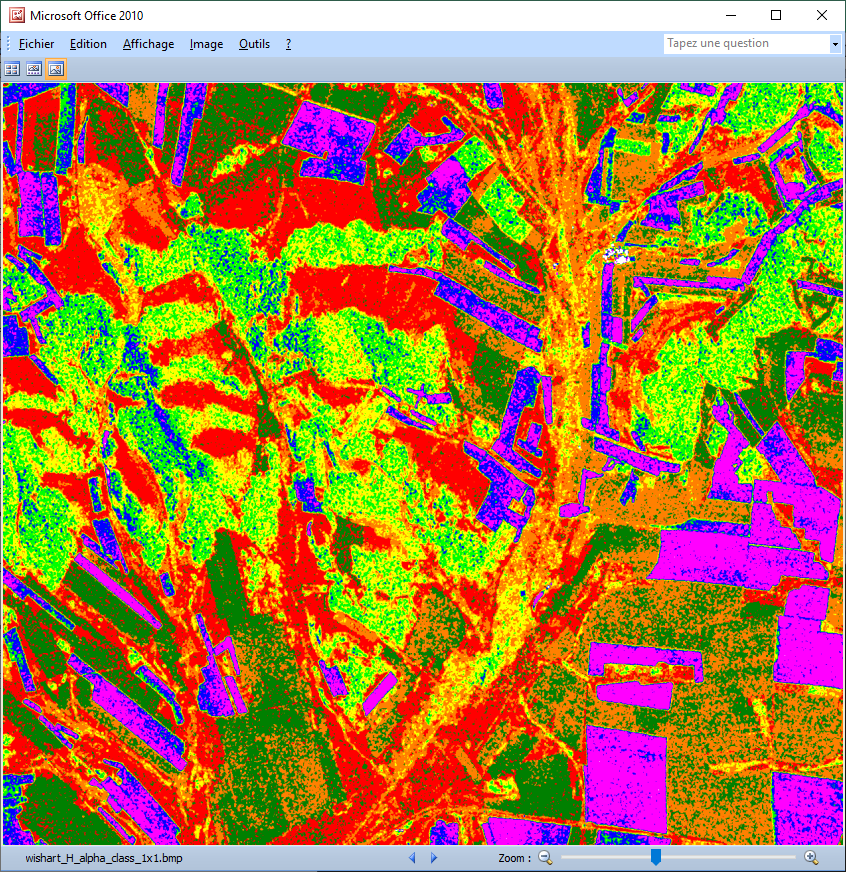 WISHART - H/A/alpha CLASSIFICATION
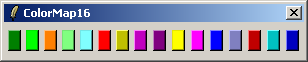 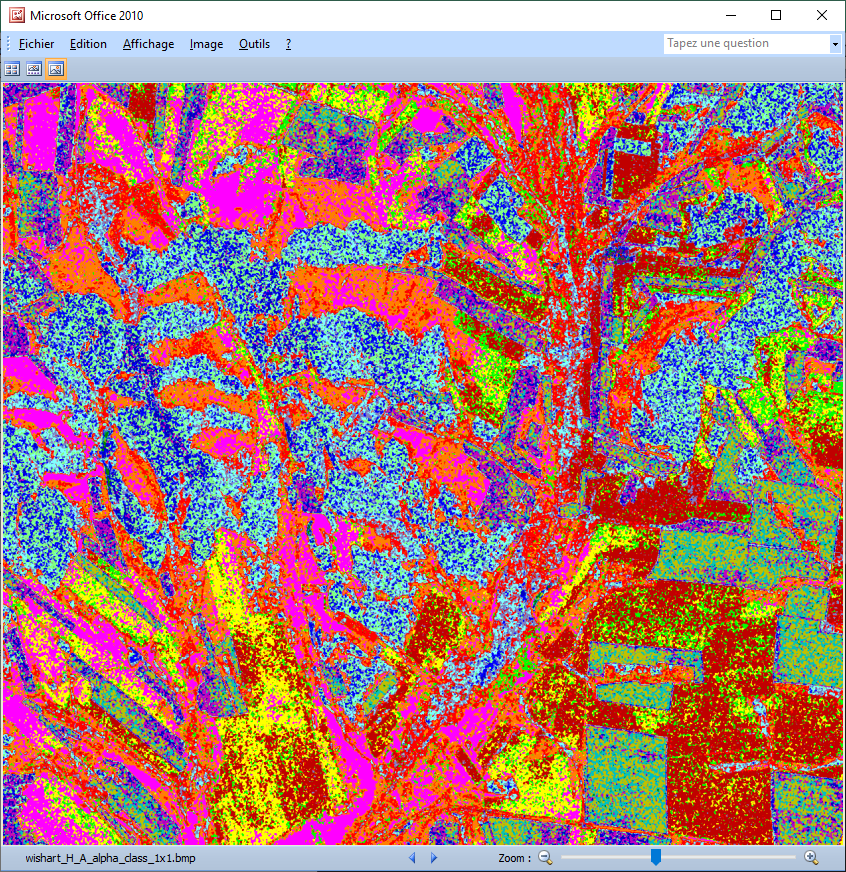 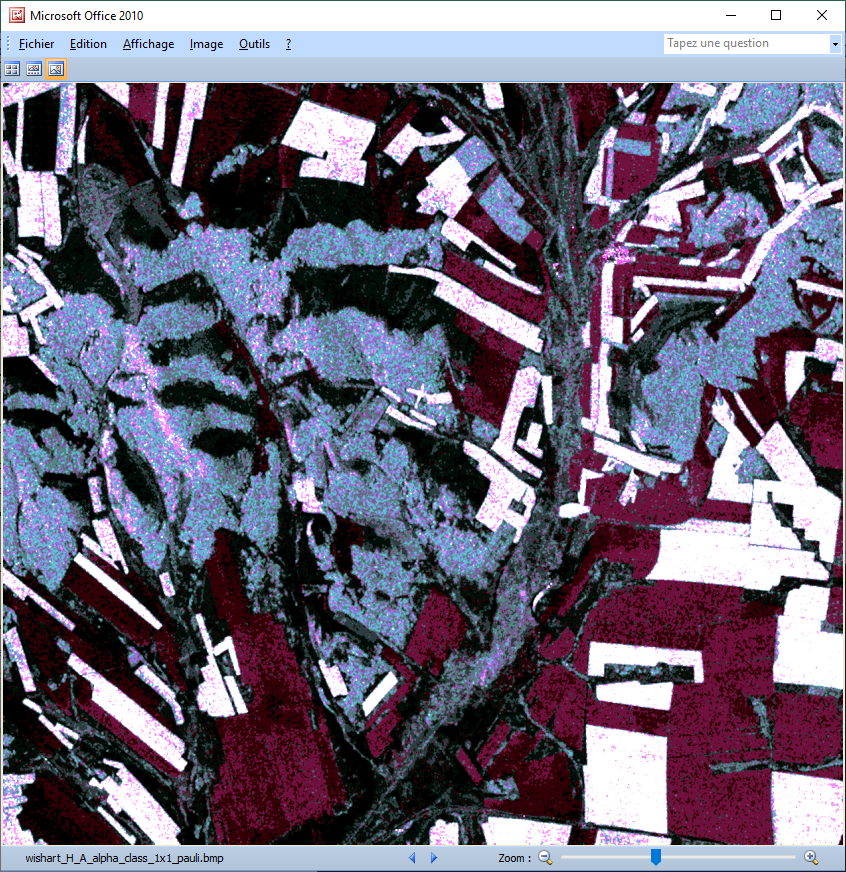 SVM supervised classification
GF-3 PolSAR Raw Data
We started this practical session from T3 matrix that has been calibrated and multi-look processed.
Import and Calibration
Multi-Look
T3 Matrix
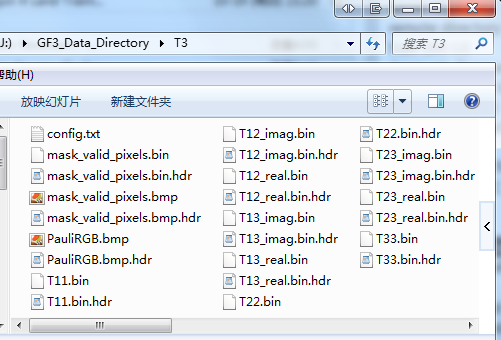 Speckle Filter
GF-3 QPSI Quad-Pol
 Range pixel spacing:          
   9.0 m
Azimuth pixel spacing:      
   10.0 m
Features Extraction
Sample Data
SVM classifier
Classification Result
SVM supervised classification
Step-1: Define classification system & classification legend
Classification system:
Legend:
耕地(crop land)
     1.1 水田(paddy)
     1.2 水浇地(irrigated)
     1.2 旱地(dry)
2. 园地(garden)
3. 林地(forest)
    3.1 乔木林地(arbor)
    3.2 竹林地(bamboo)
    …
4. 草地(grass land)
    4.1 天然牧草地(natural grass land)
    …
5. 商服用地(commercial)
6.
…
12. 其他土地(others)
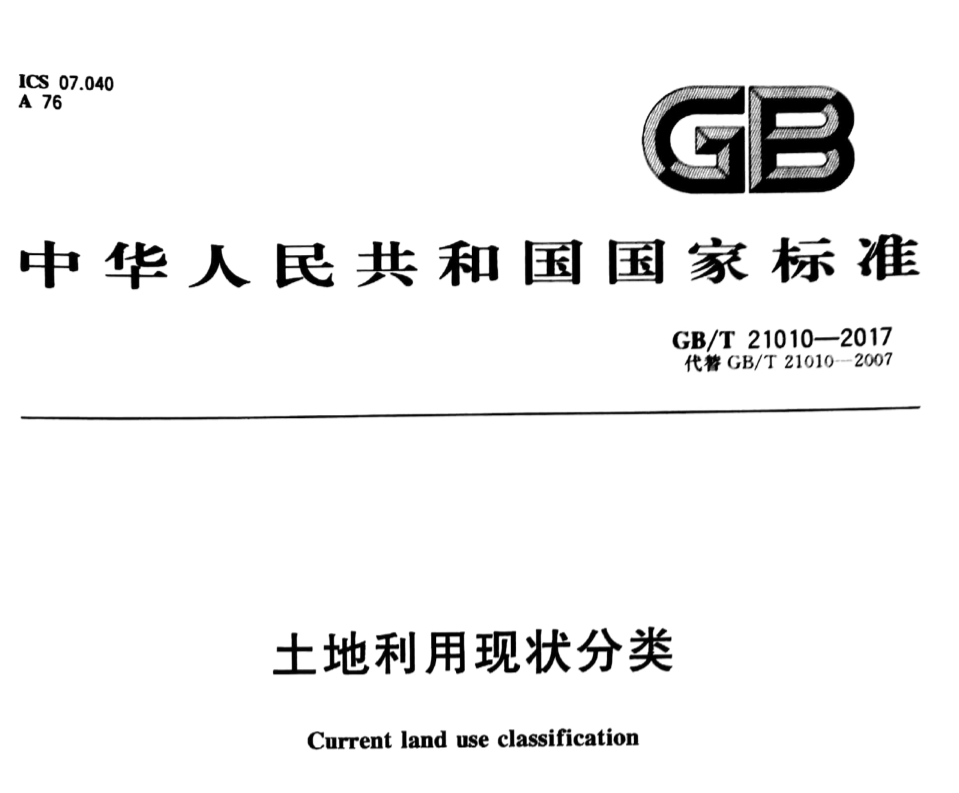 Wheat
Cole
Forest
Grass
Step-2: Speckle Filter
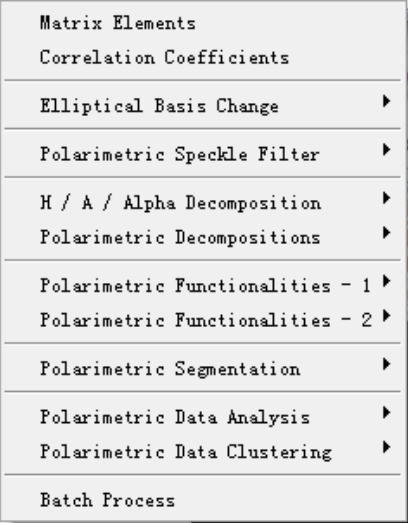 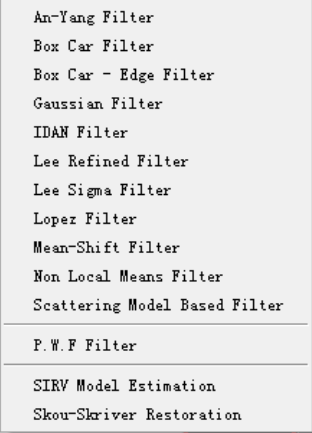 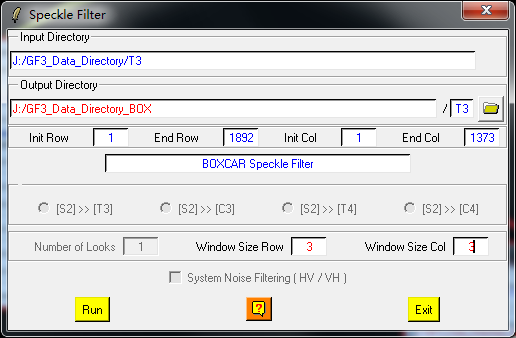 Step-2: Speckle Filter
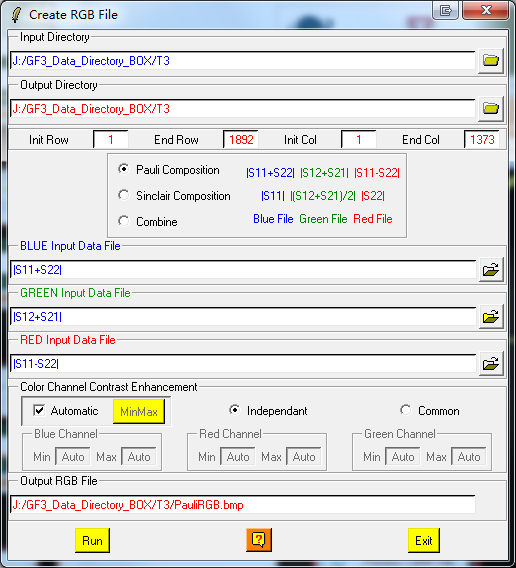 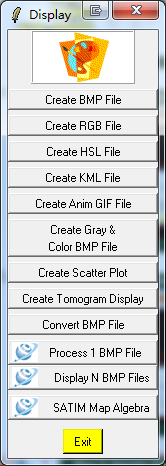 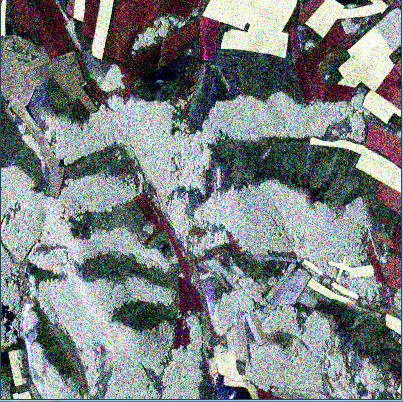 PauliRGB 
Before Filter
1
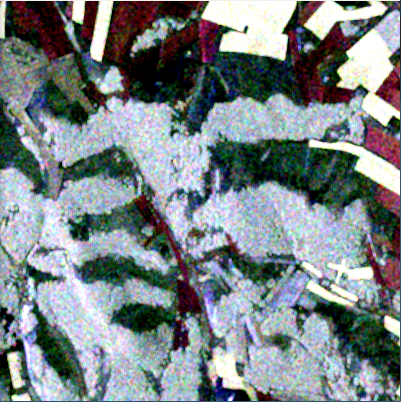 PauliRGB 
After Filter
2
Step-3: Features Extraction
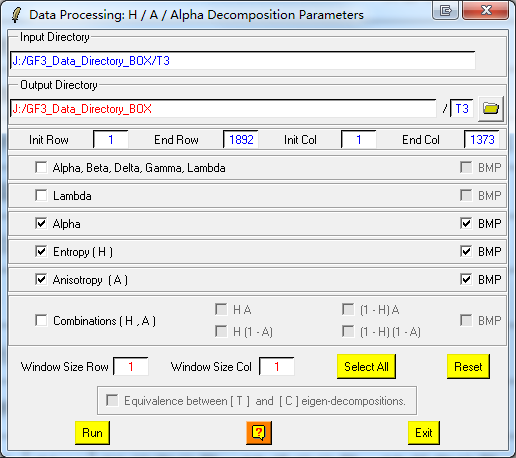 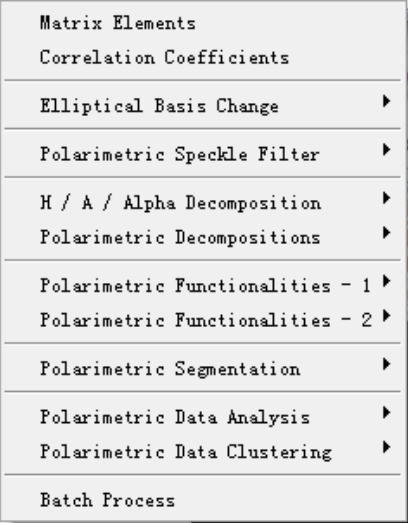 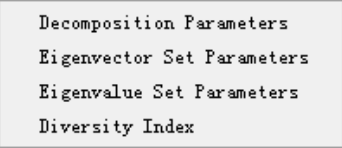 Polarization features:
entropy.bin
 anisotropy.bin
 alpha.bin
Step-4: SVM classifier
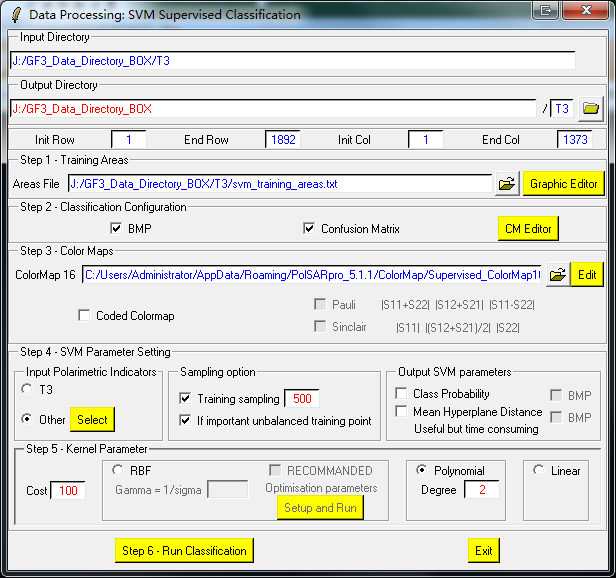 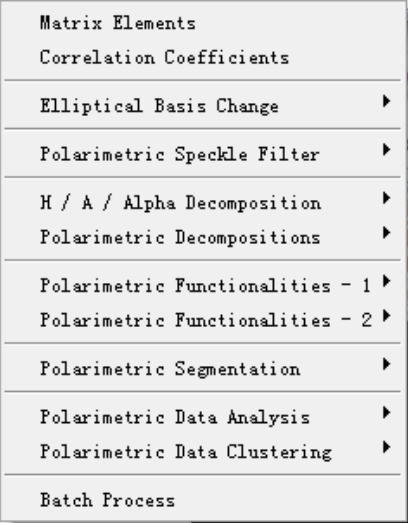 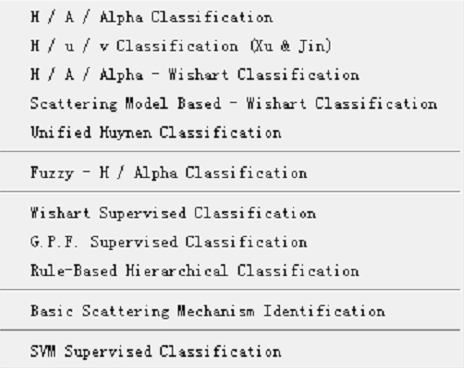 1
2
Select the training sample data.
Select the classification features
Select the Kernel function
Run Classification
3
4
Step-4: SVM classifier
Select the training sample data.
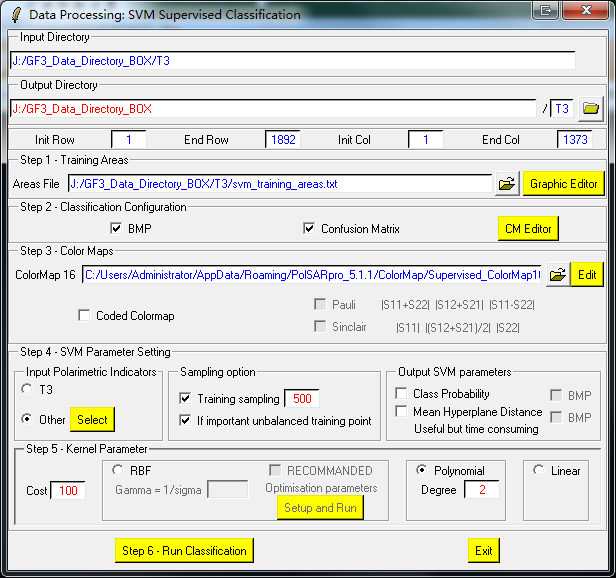 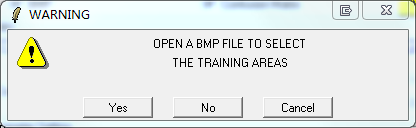 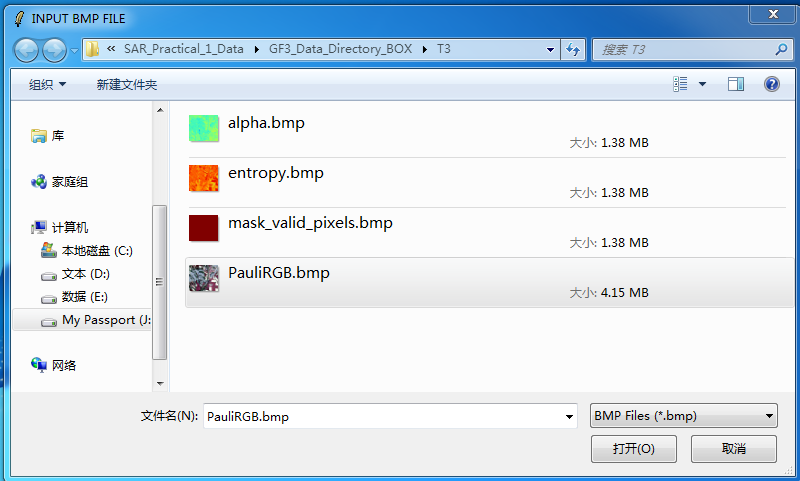 Step-4: SVM classifier
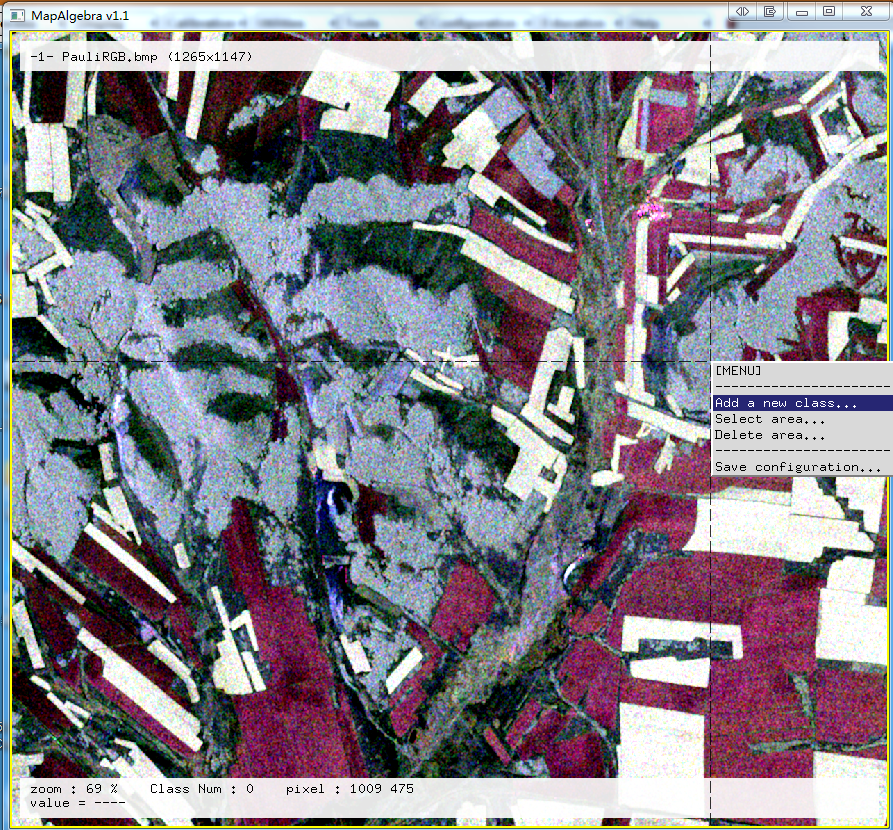 Select the training sample data.
Basic operation:
Zoom button
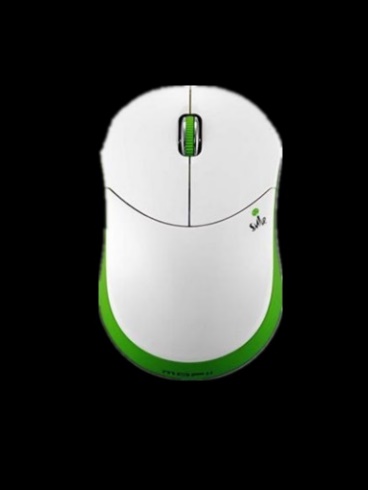 Select button
Open the menu
Step-4: SVM classifier
Select the training sample data.
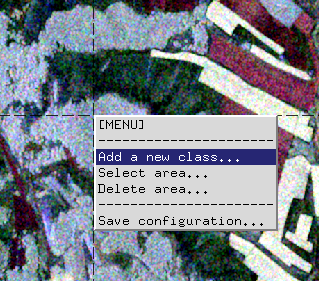 Basic operation:
Add a new class 1.
Select first area for class1 
 Click ‘Select area’ , draw a polygon
 Click ‘Select area’ , stop drawing;
 Click ‘Delete area’ .
Select second area for class1;
....
Add a new class 2.
Select first area for class2;Select second area for class2;....
....
Save configuration
Step-4: SVM classifier
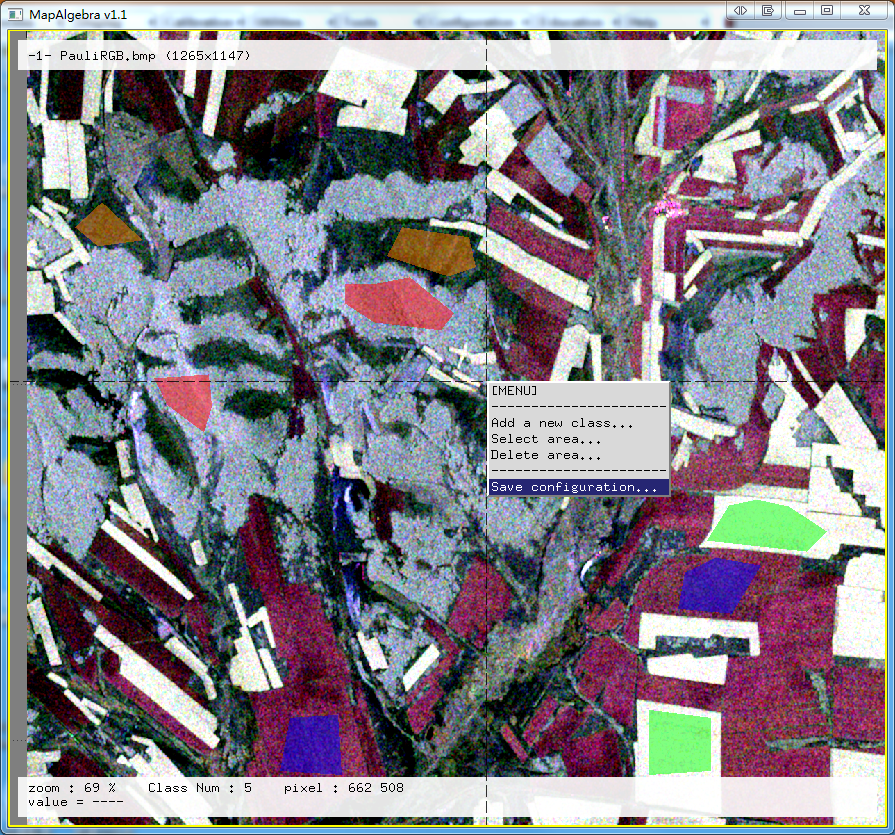 Select the training sample data.
Do it yourself. 
Prepare the training sample data
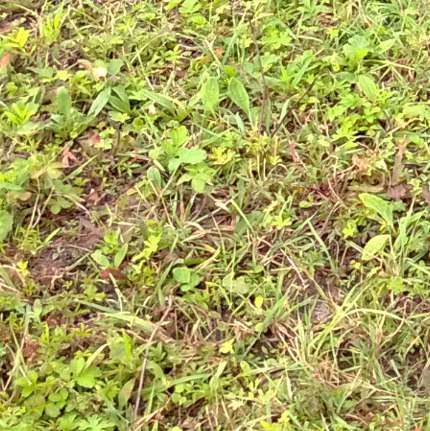 Forest
Grass
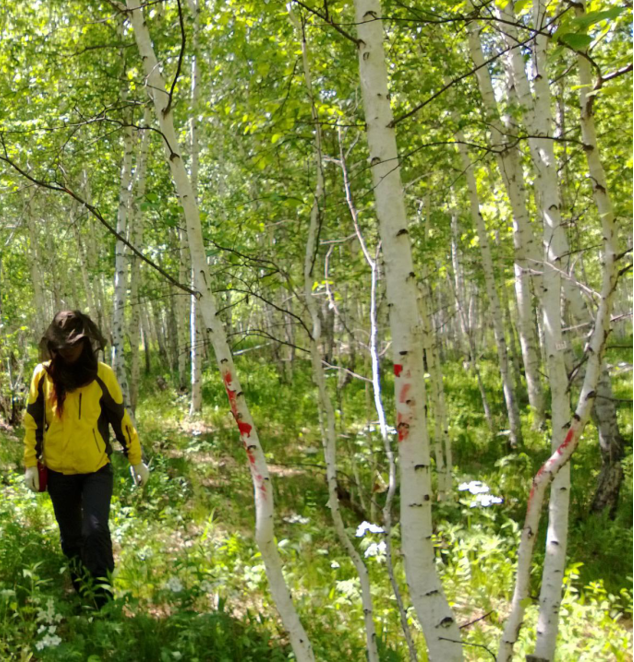 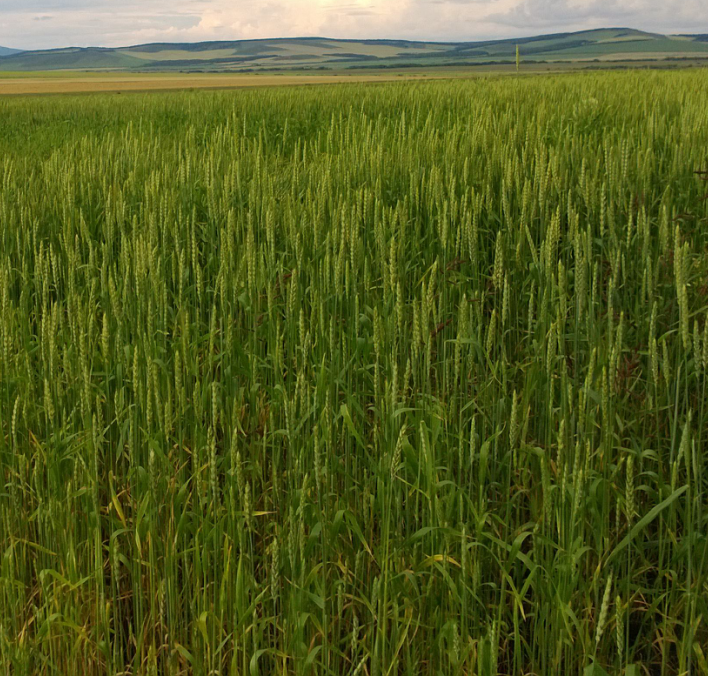 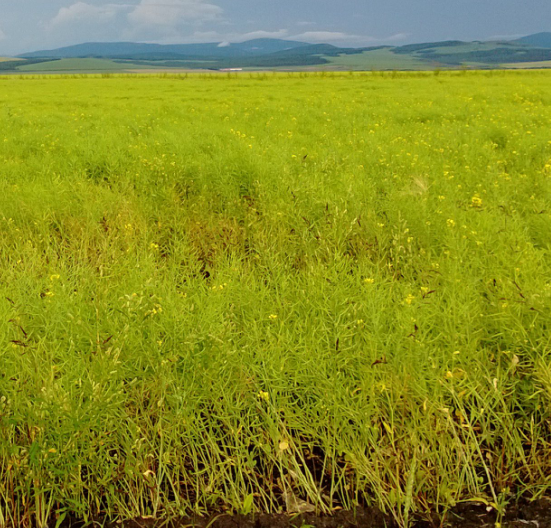 Wheat
Cole
Step-4: SVM classifier
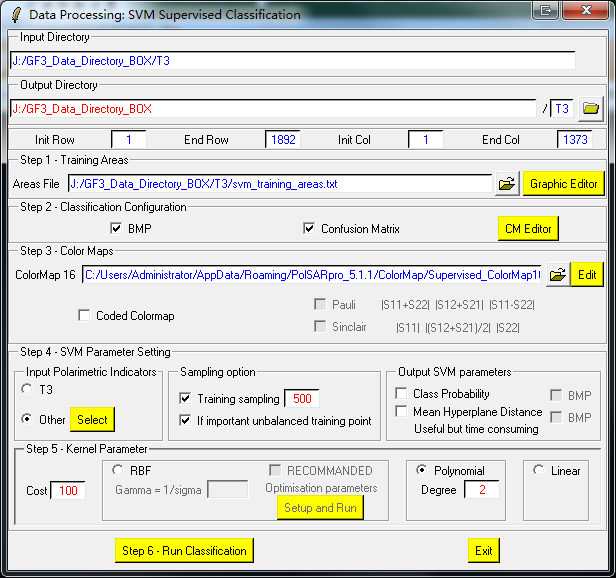 2. Select the classification features
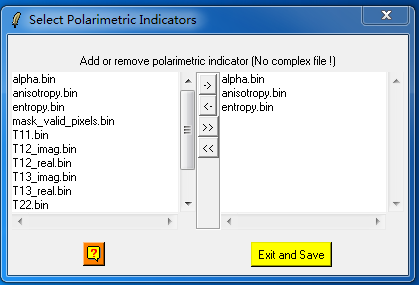 Select the features that need to be added to the classifier
Step-4: SVM classifier
3. Select the Kernel function
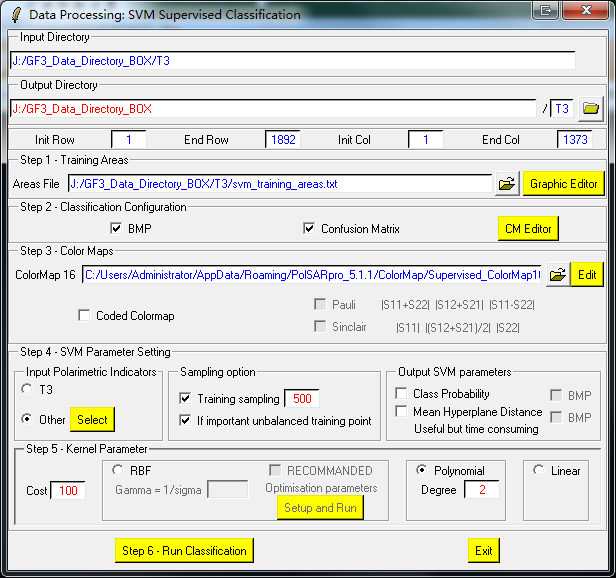 We choose polynomial kernel function
Degree:2
4. Run Classification
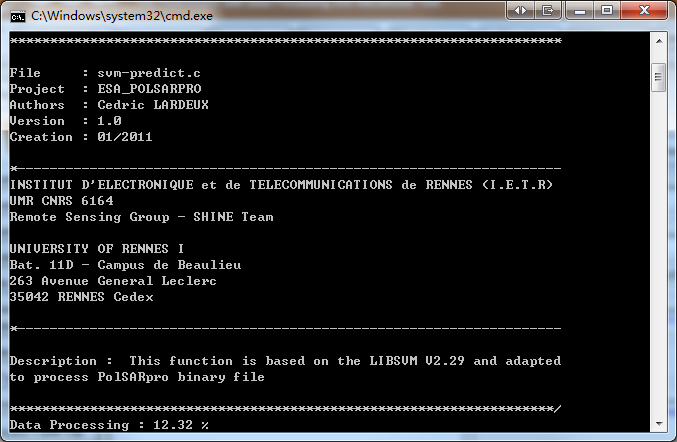 3
4
II. GF-3 PolSAR dataset
Classification result  vs. GF-3 PolSAR Pauli-RGB image
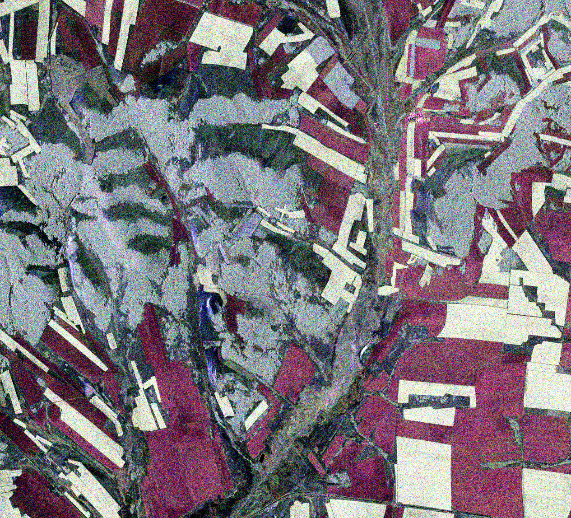 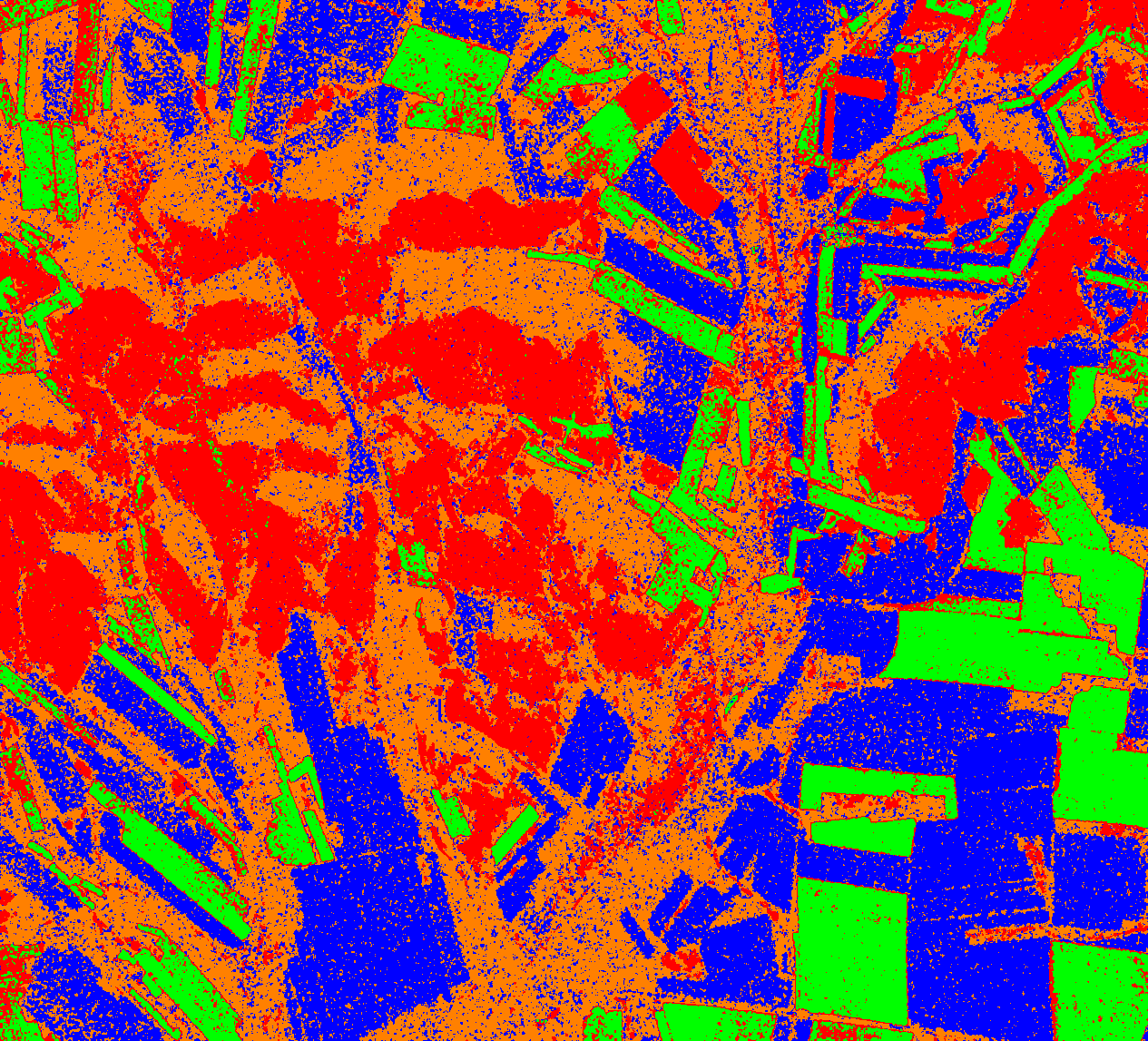 Forest
Grass
Cole
Wheat
Cole
Thanks